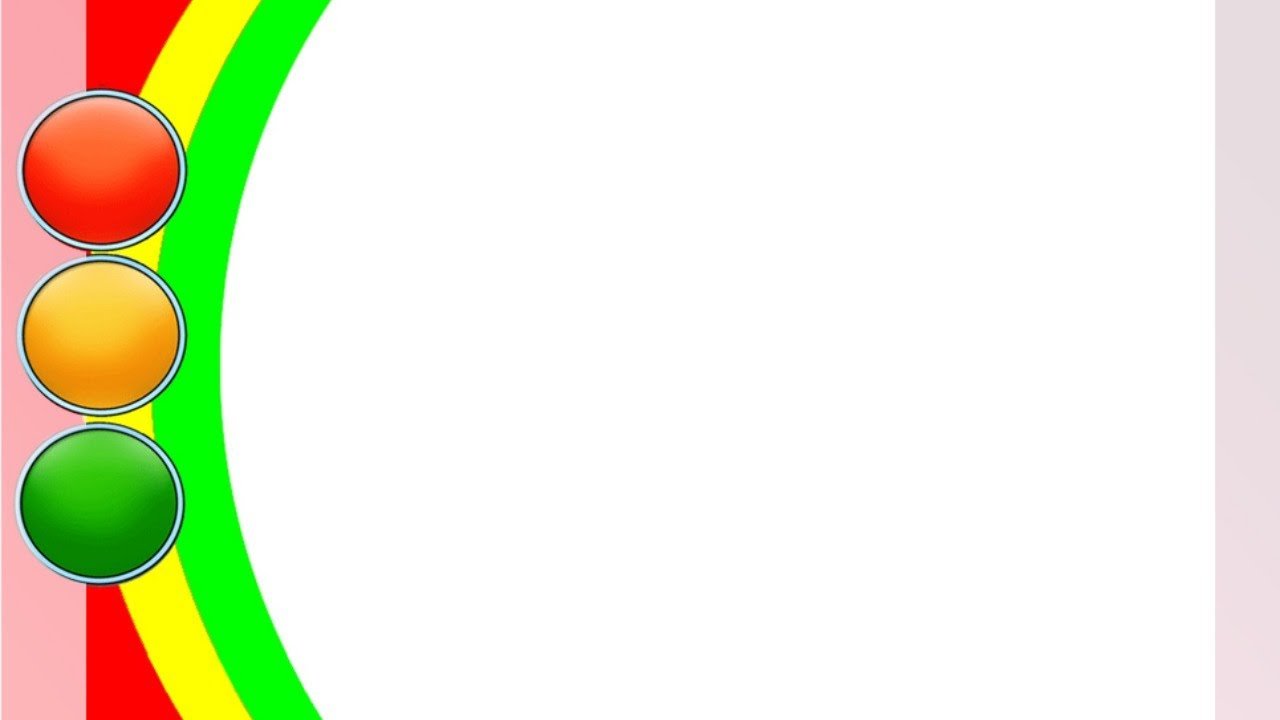 Муниципальное казенное дошкольное учреждение «Детский сад п. Кедровый»
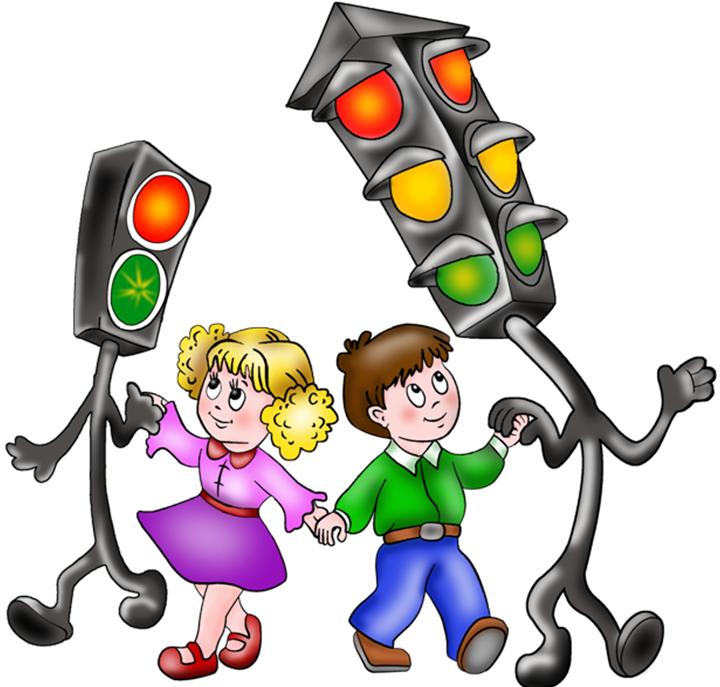 п. Кедровый 2022 год
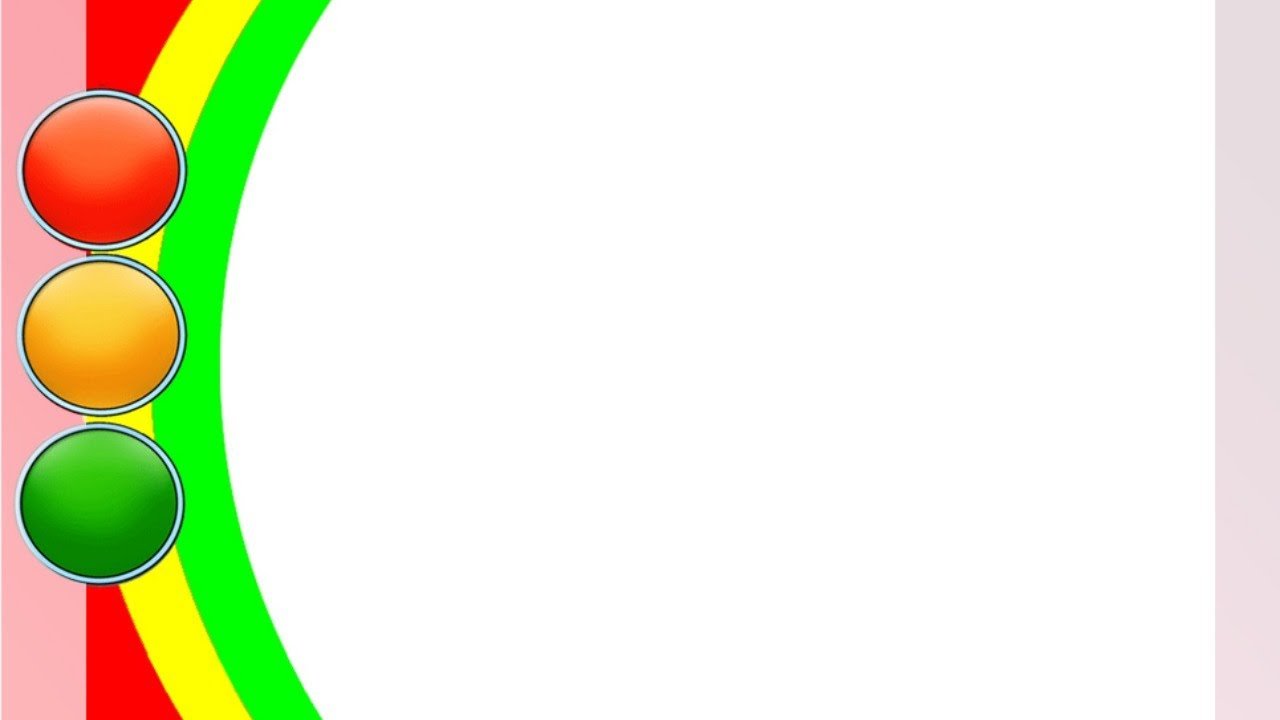 Профилактика детского дорожно-транспортного травматизма - проблема всего общества. Обучение детей правильному поведению на дорогах необходимо начинать с раннего возраста. 
Задача педагогов и родителей - воспитать из сегодняшних дошкольников грамотных и дисциплинированных участников дорожного движения.
С целью  профилактики дорожно-транспортного травматизма, в рамках календарно-тематического планирования в средней группе №3 «Почемучки» были подготовлены и проведены разнообразные мероприятия с детьми.
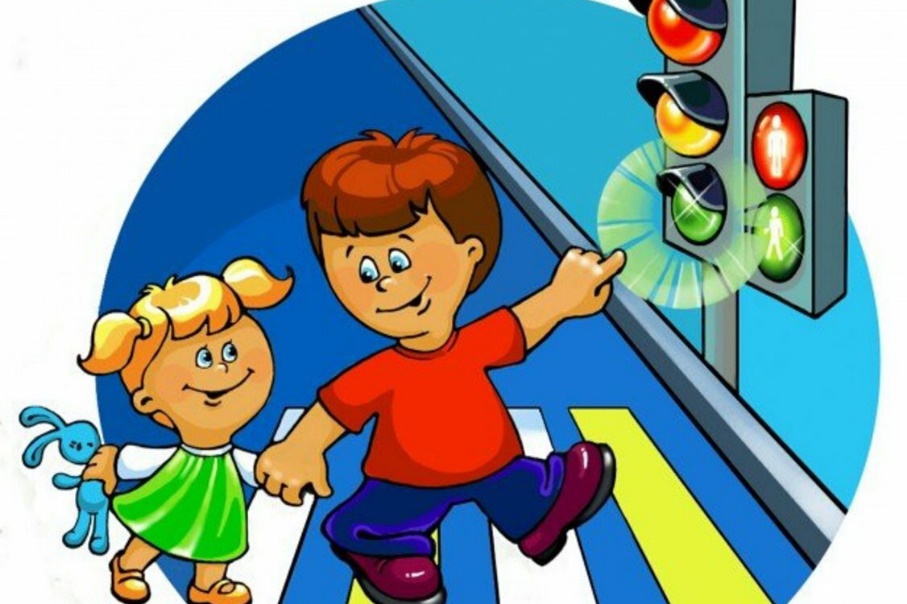 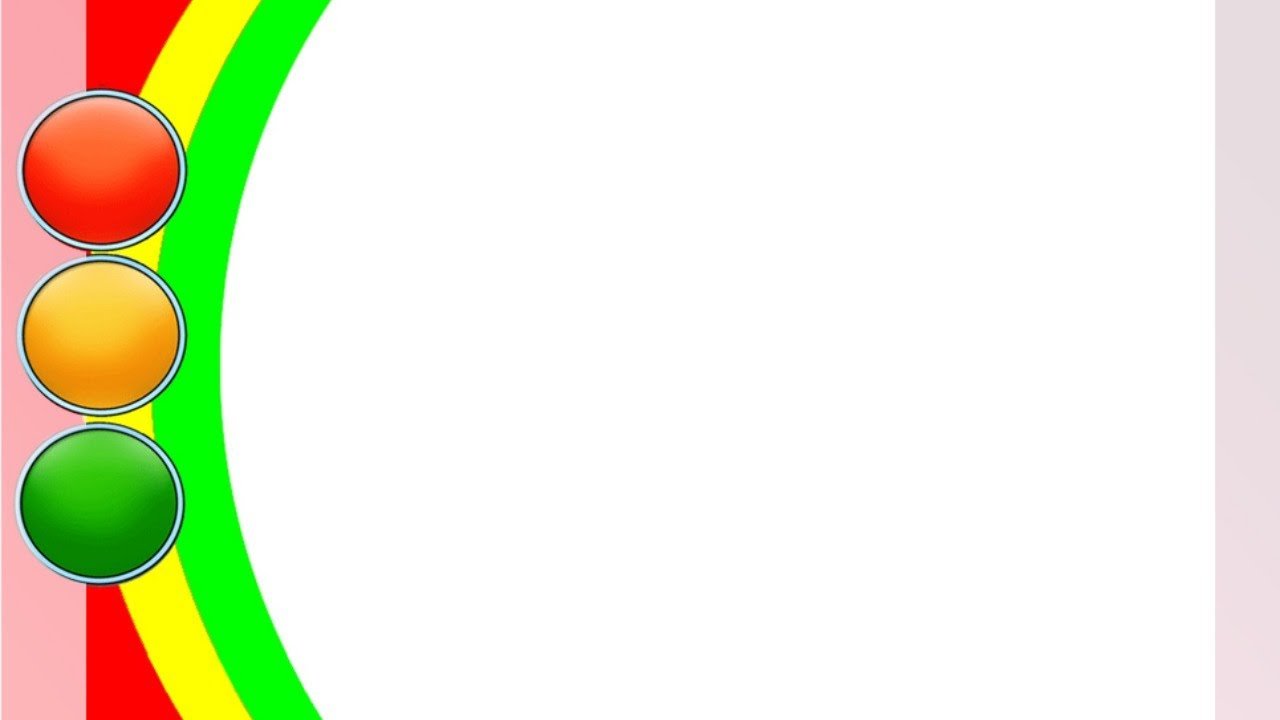 Дидактическая игра «Собери светофор»
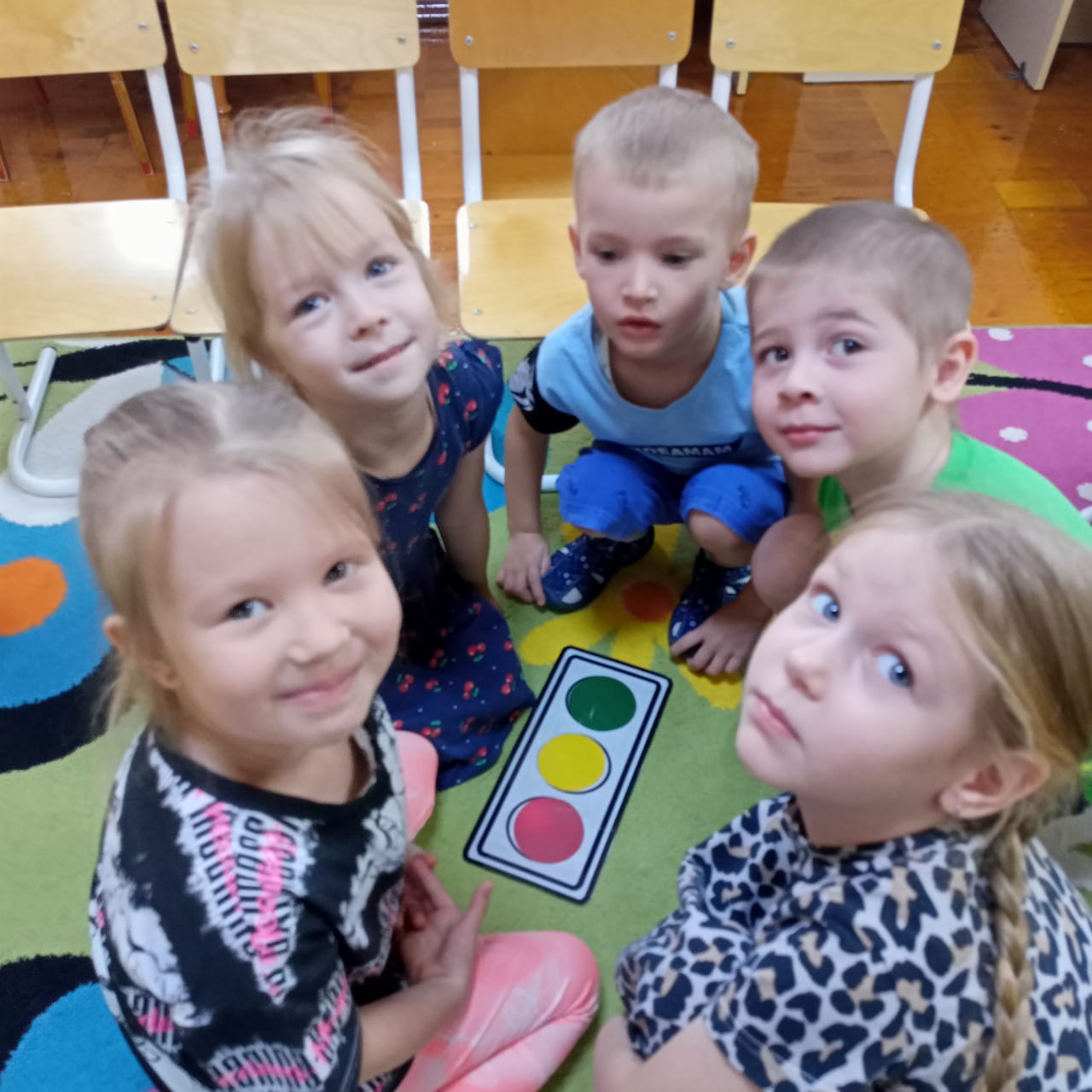 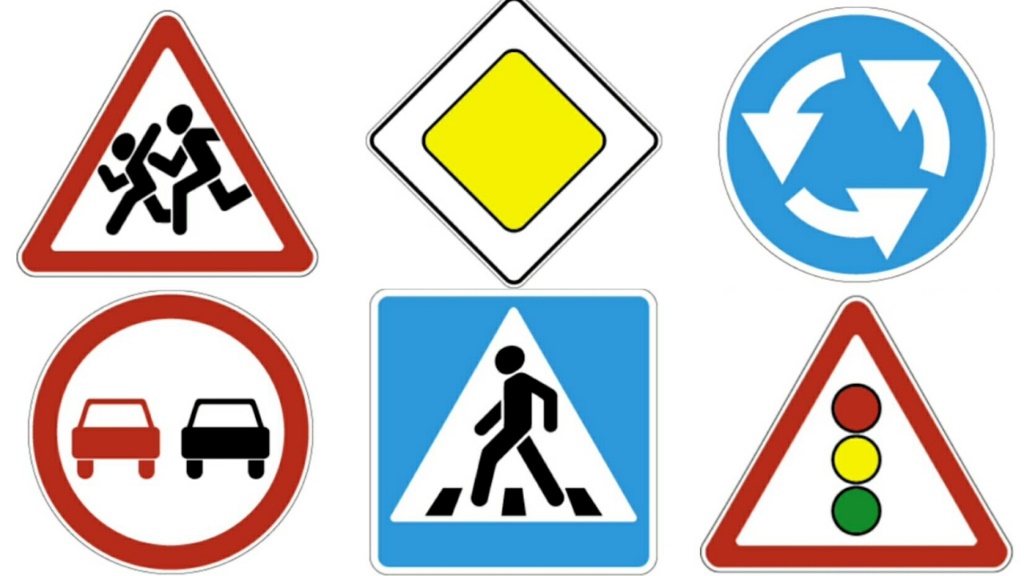 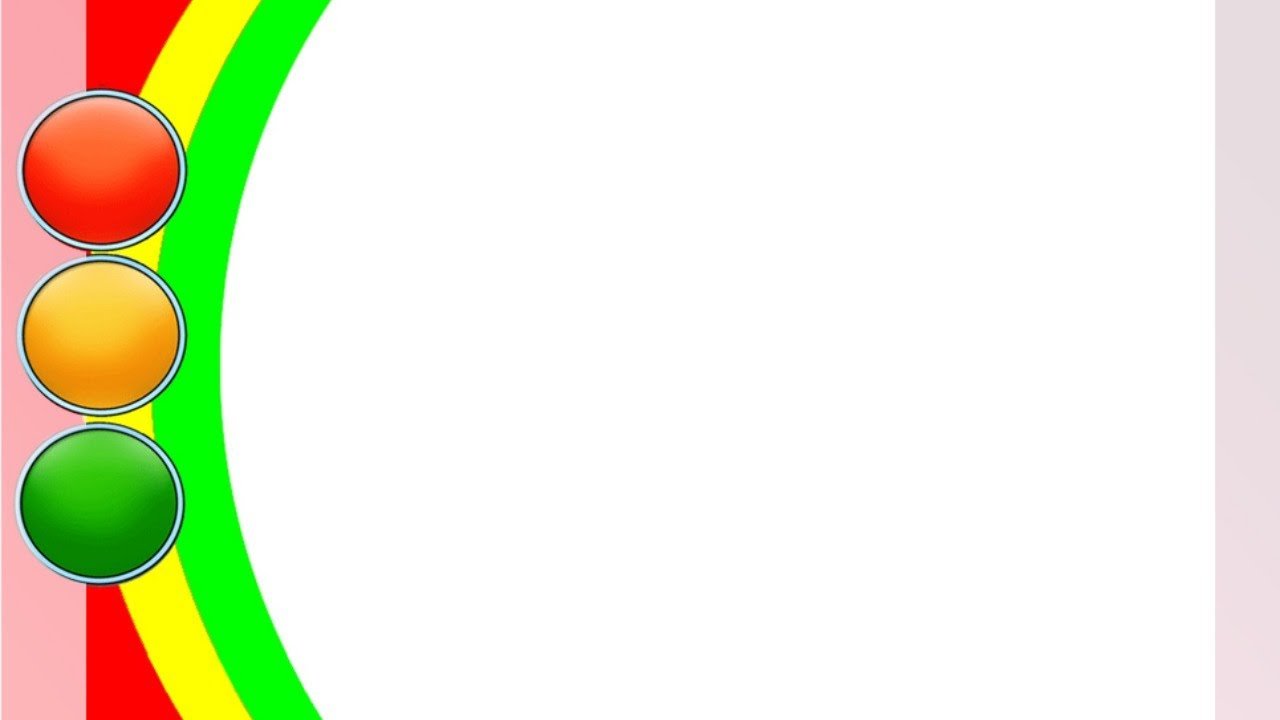 Игра «Дорожный лабиринт»
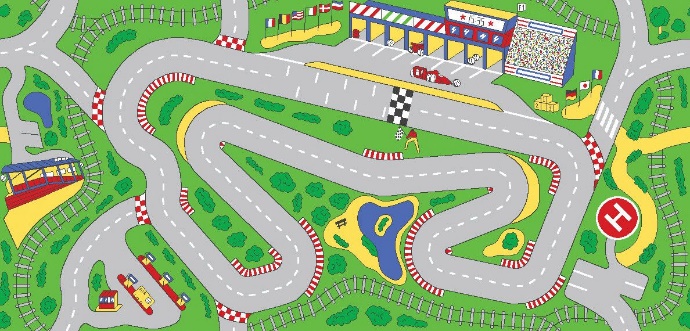 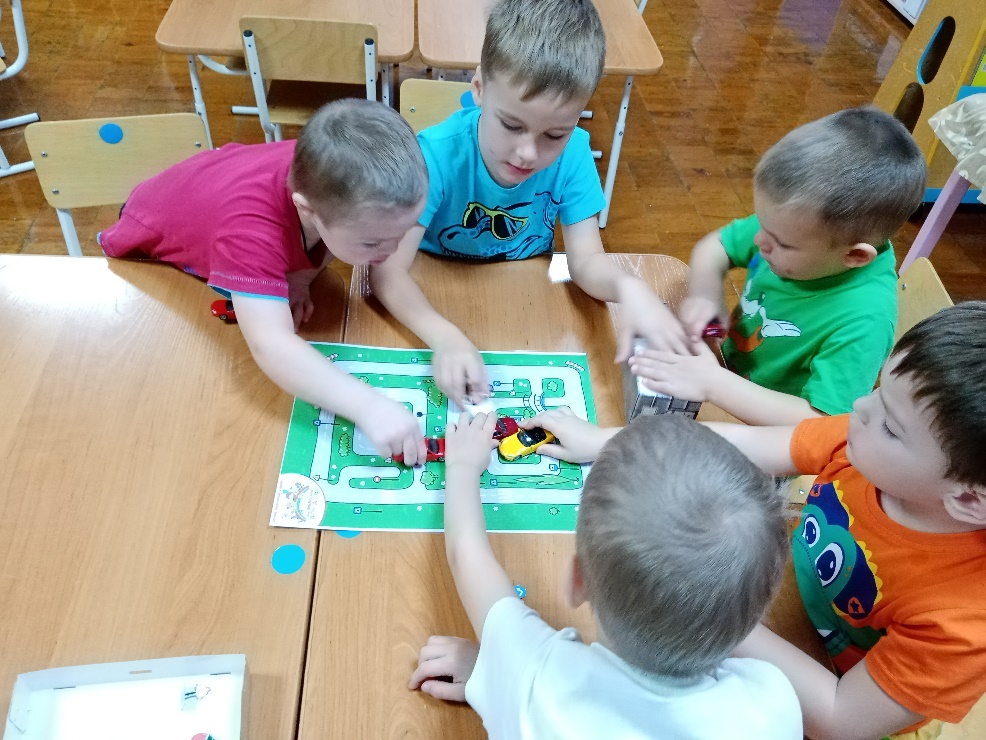 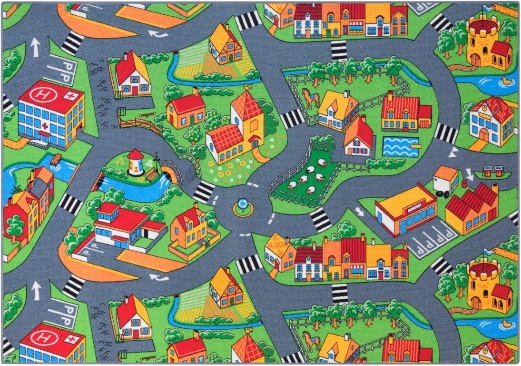 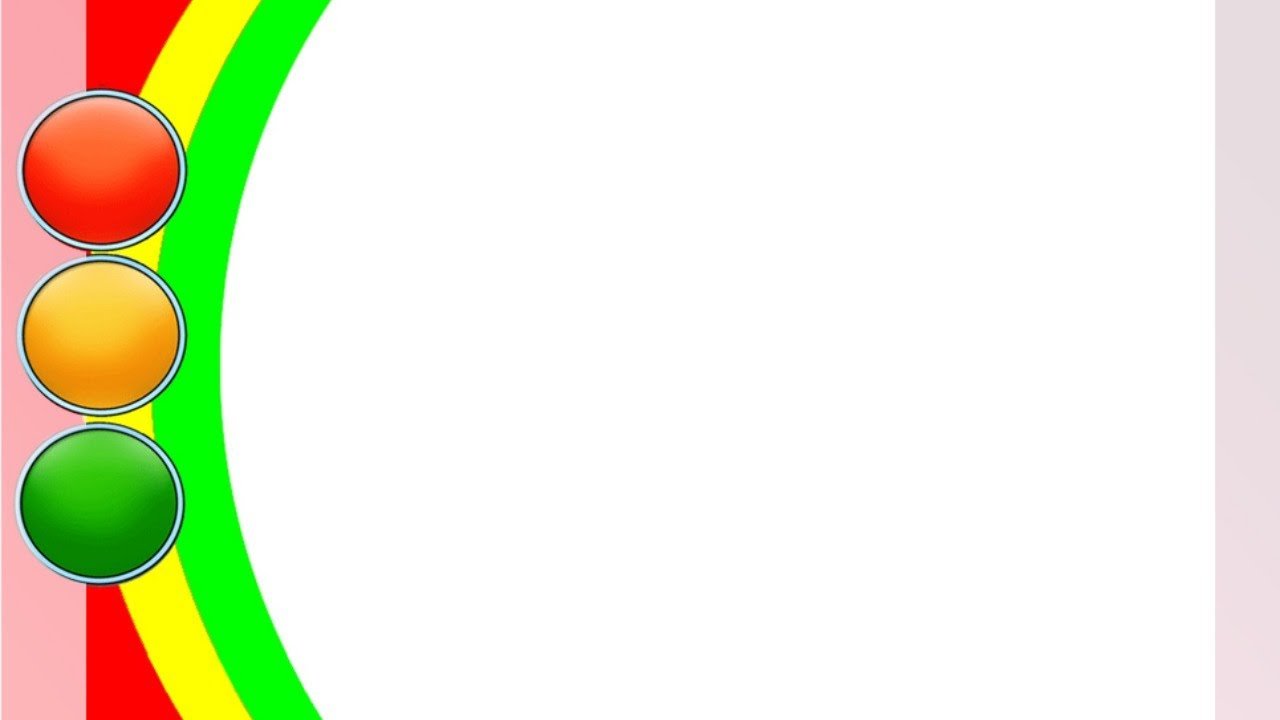 Рисование «Светофор»
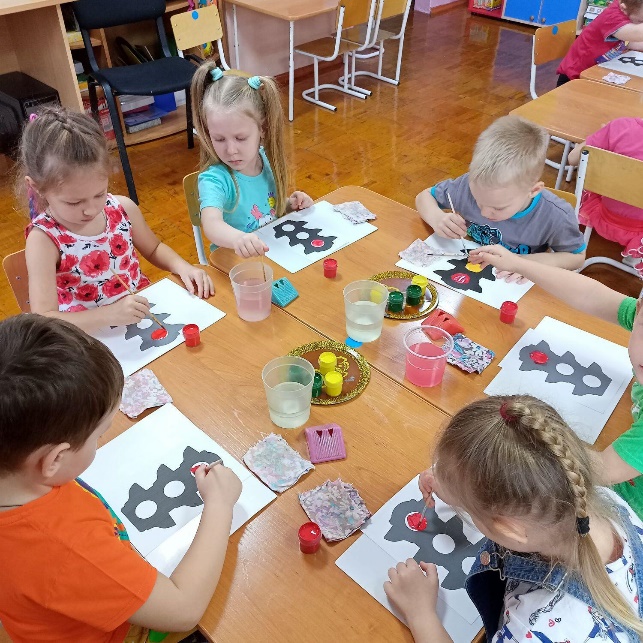 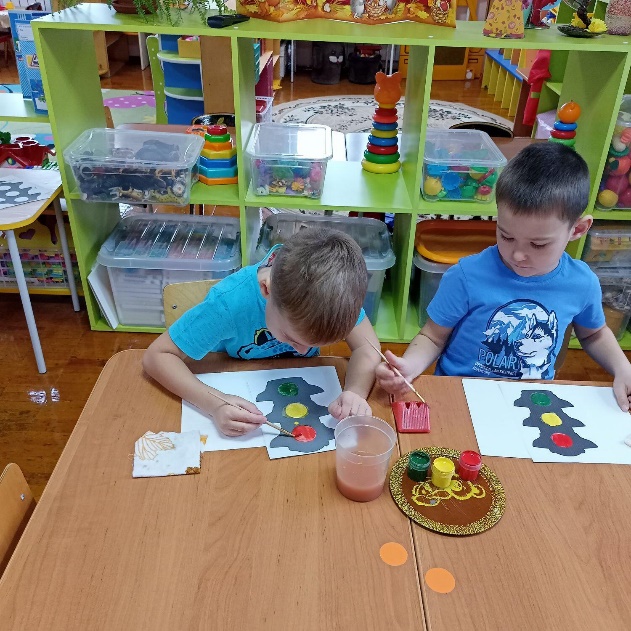 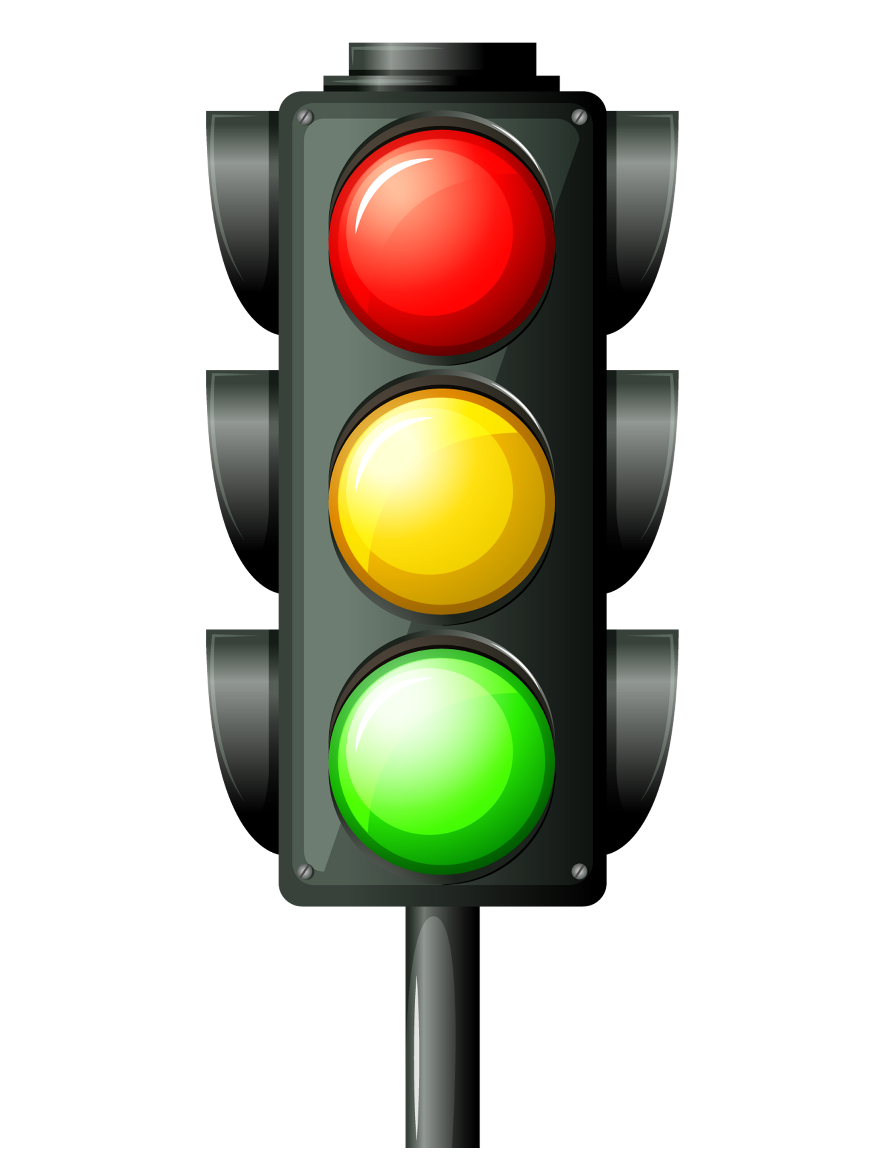 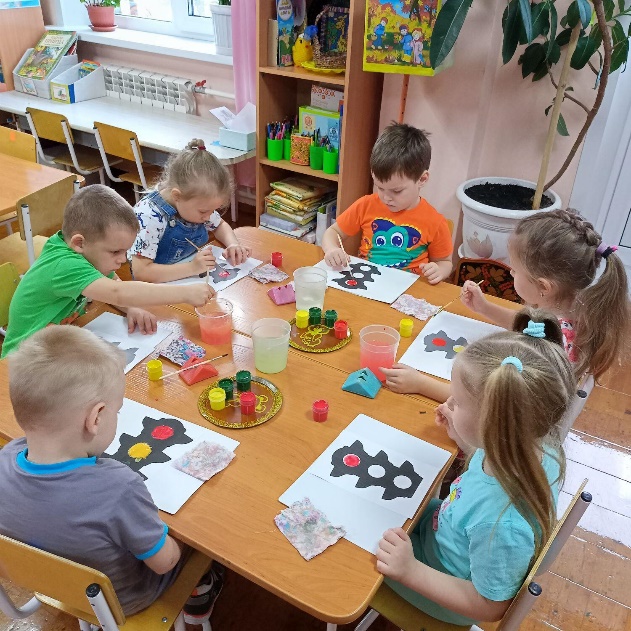 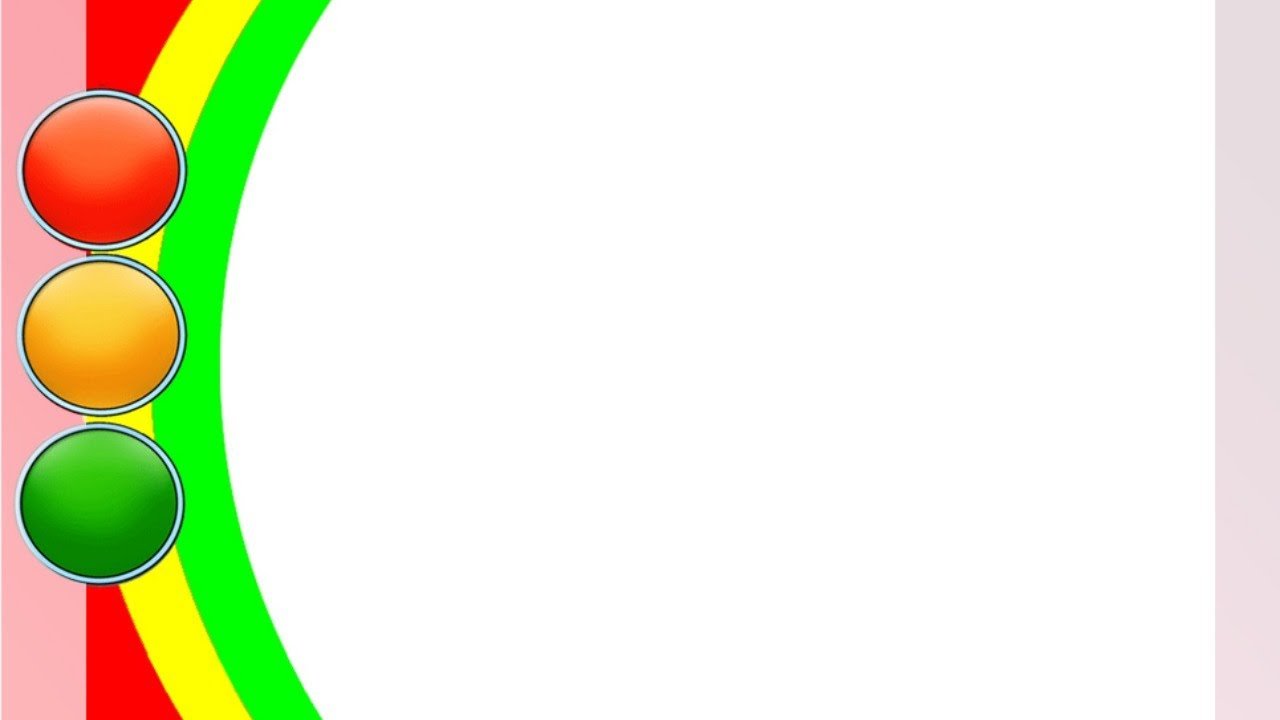 Аппликация «Цифры - дороги»
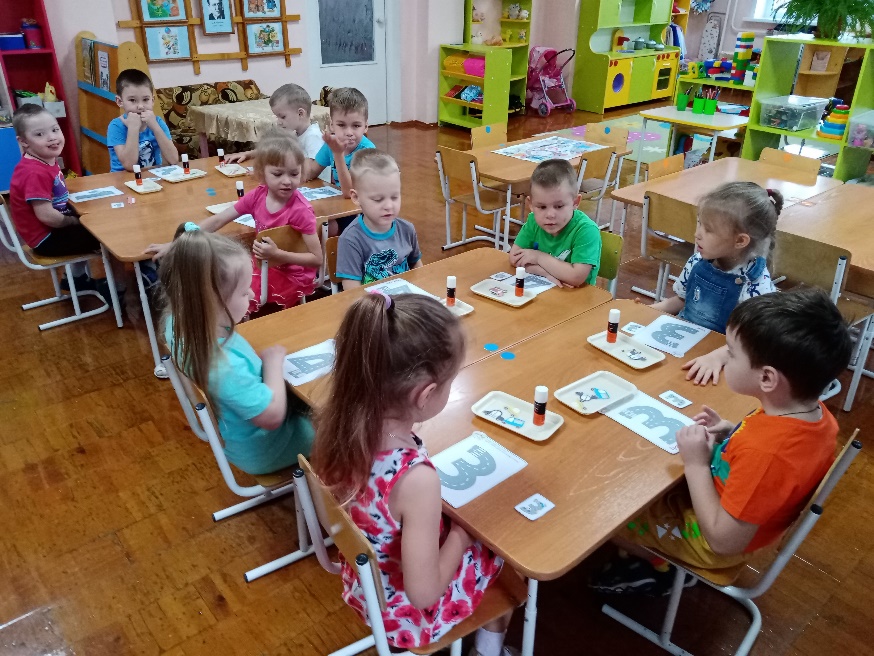 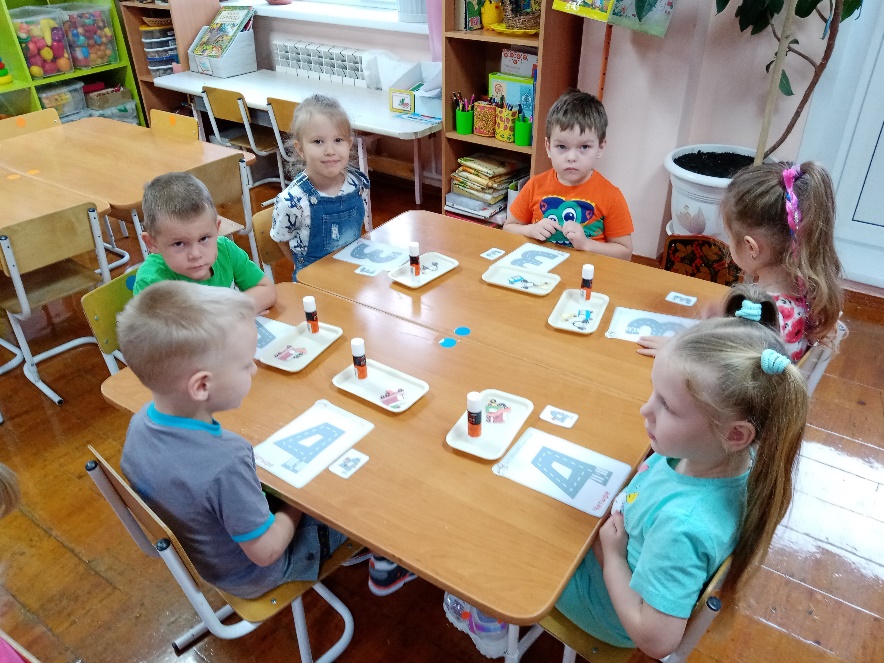 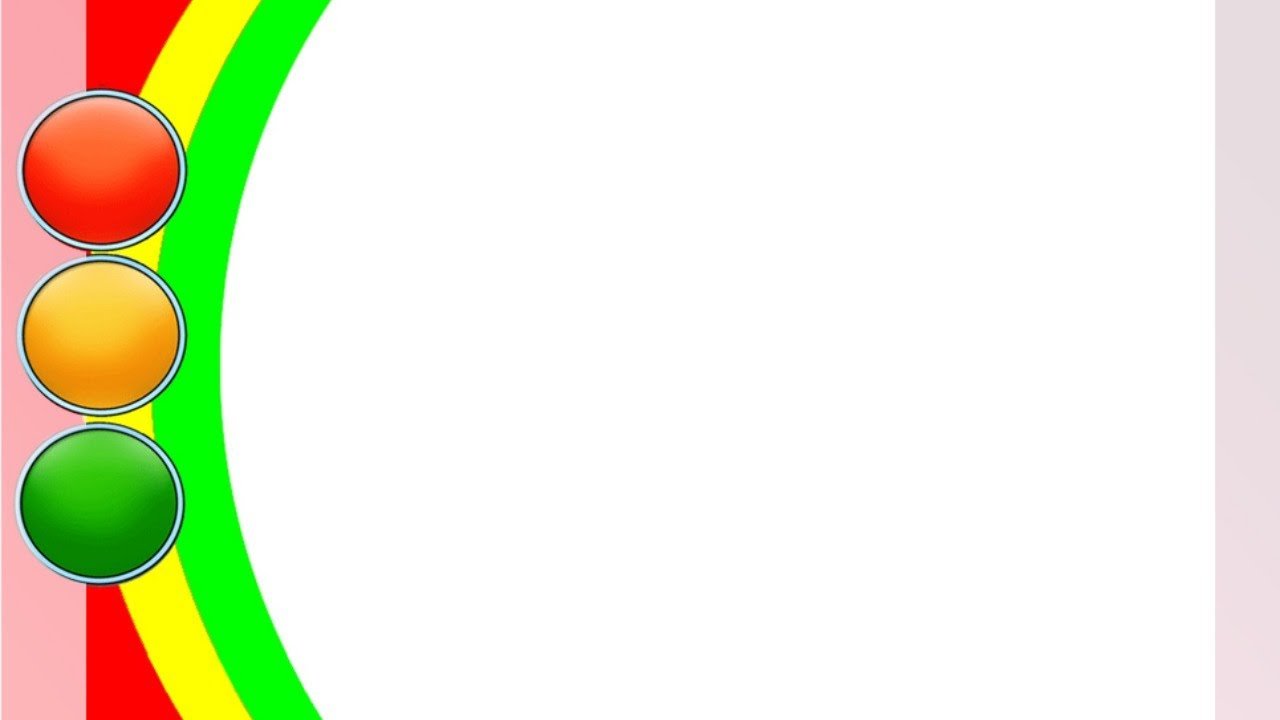 Спортивное развлечение «Осторожно, дорога!»
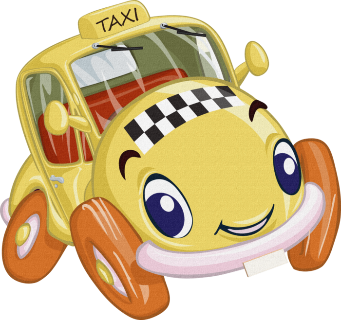 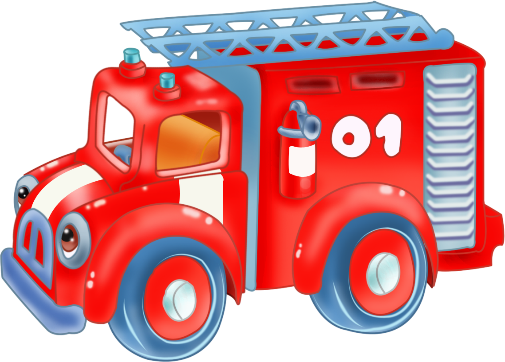 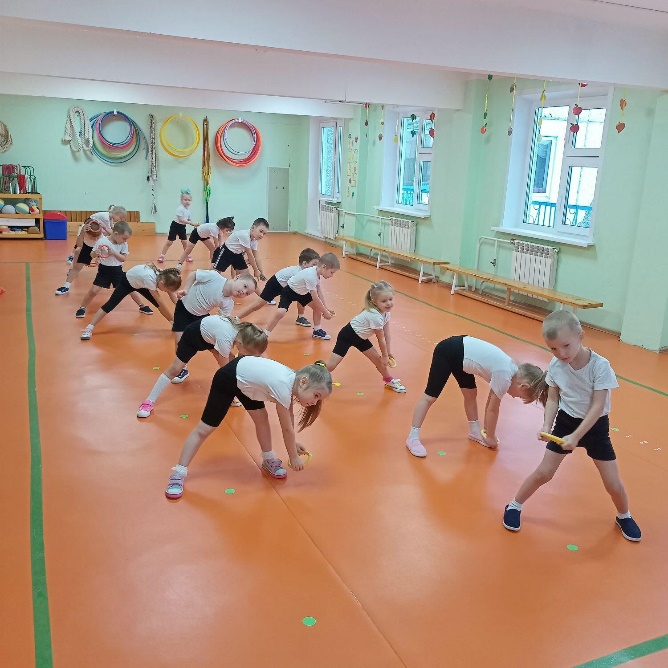 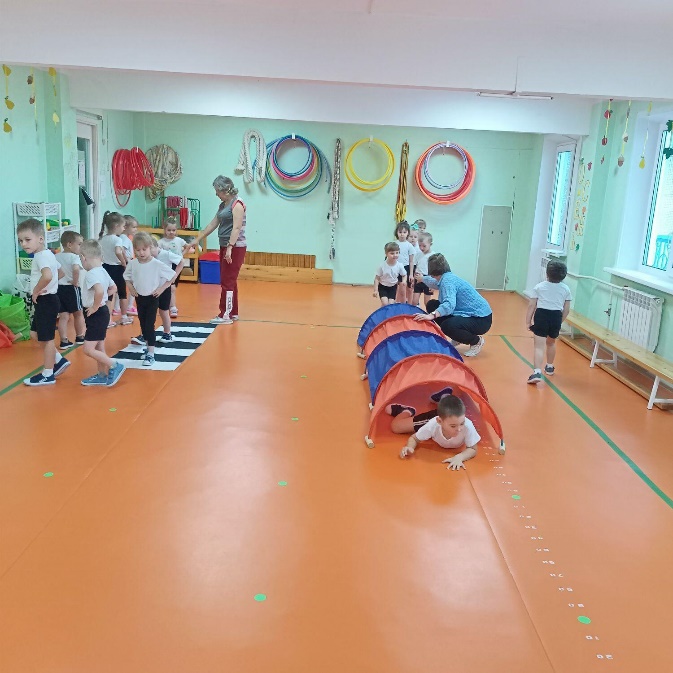 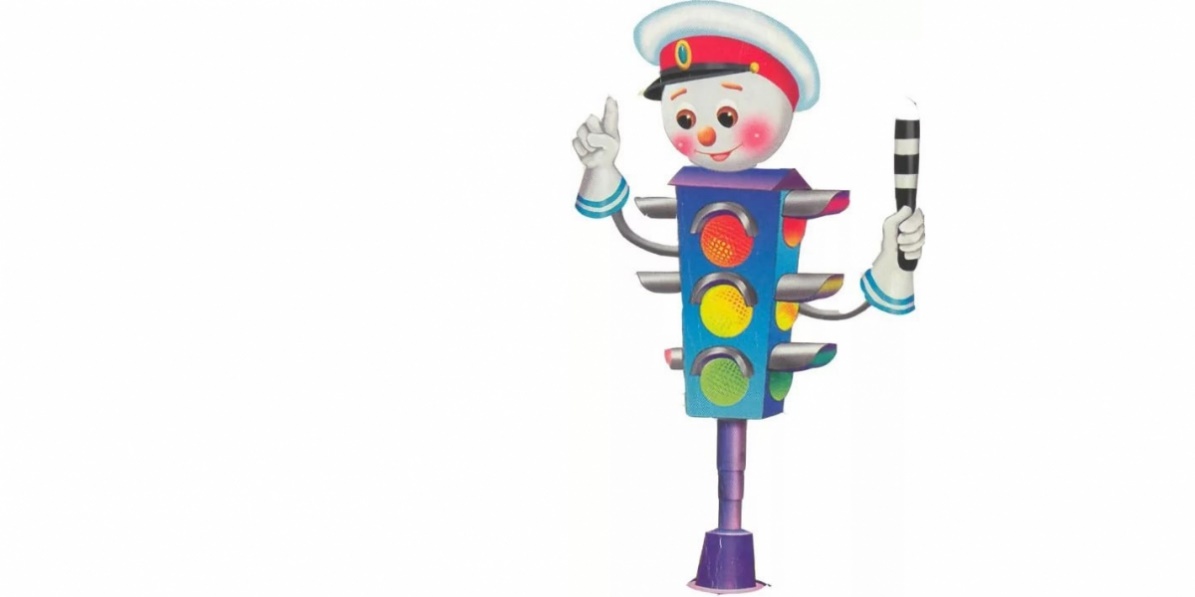 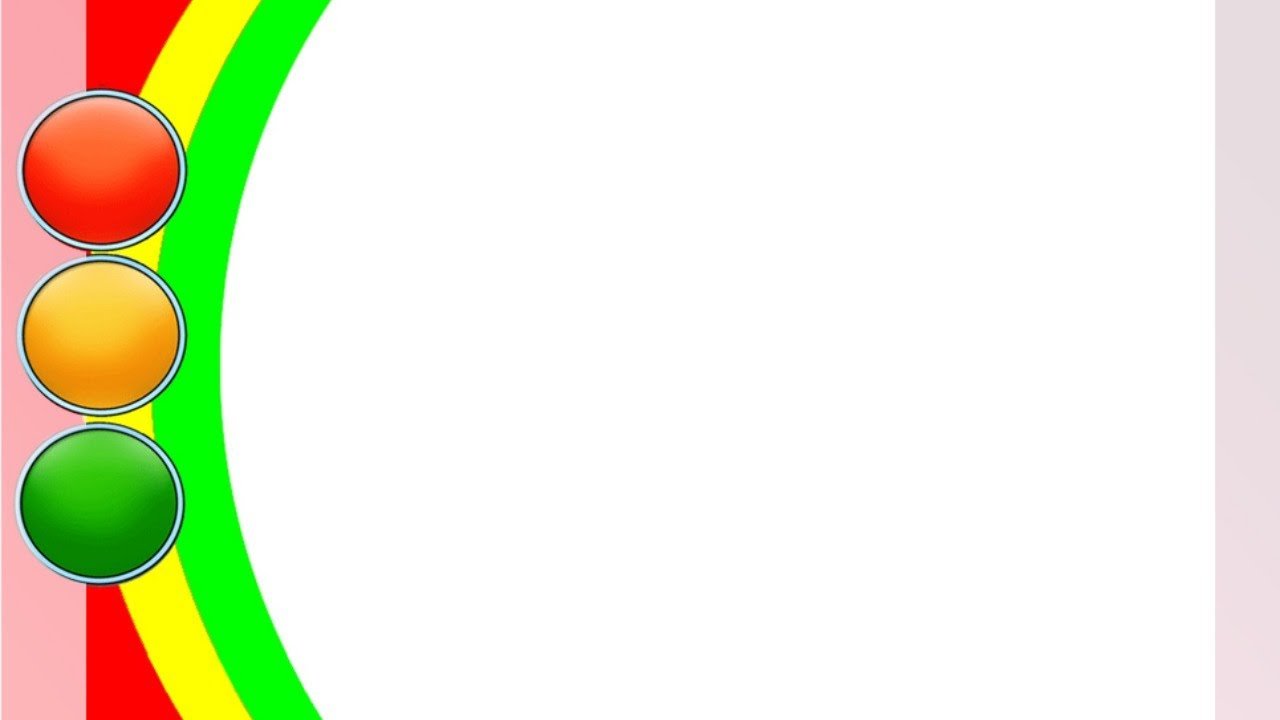 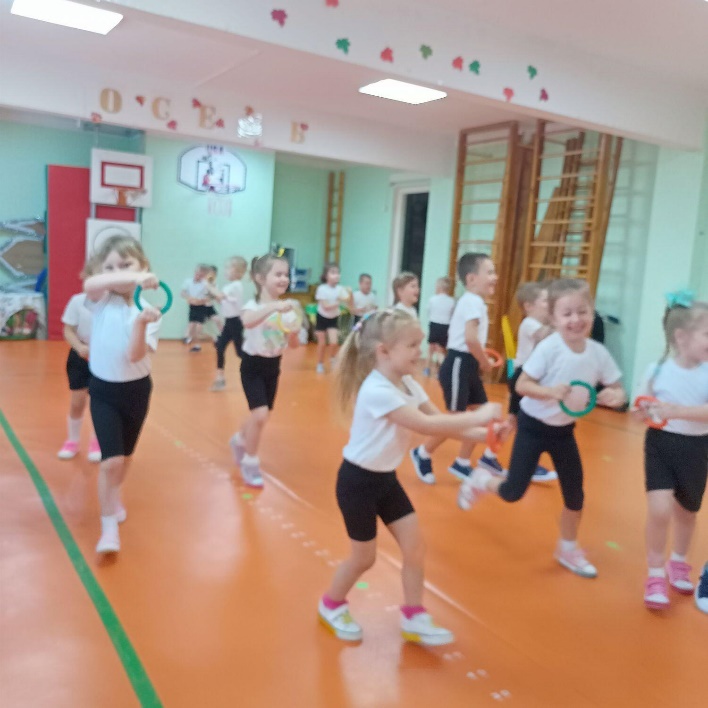 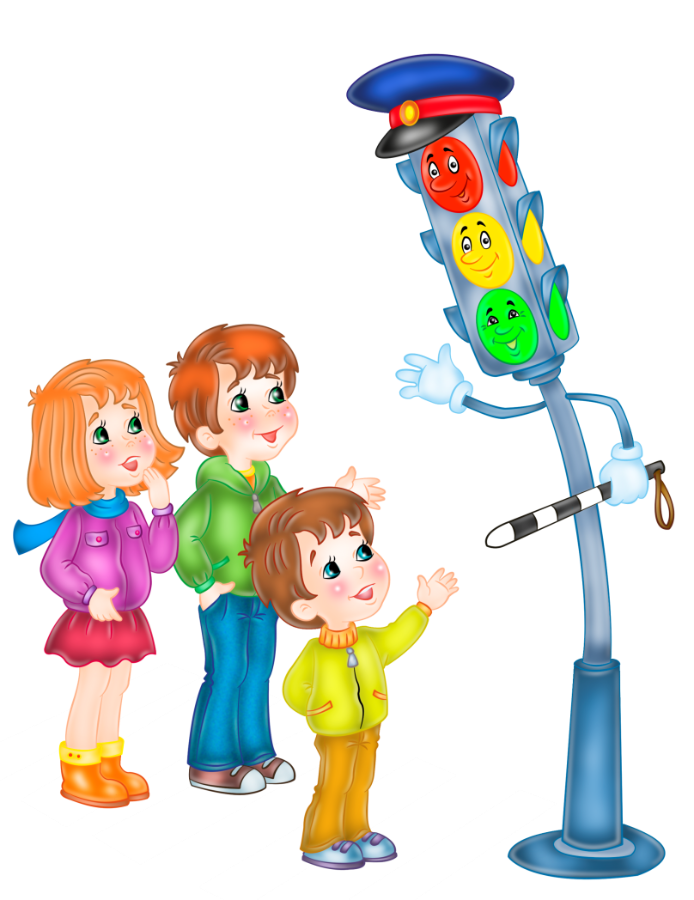 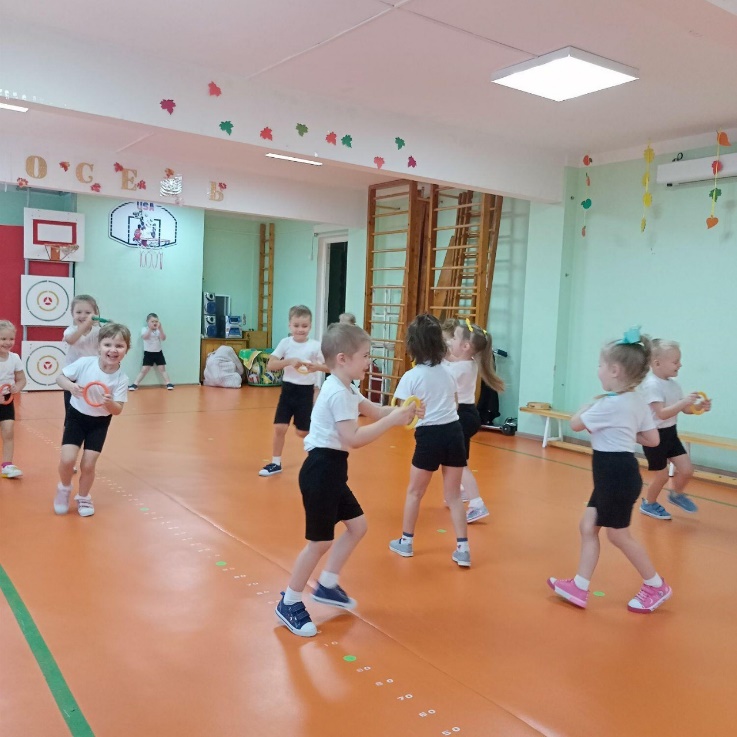 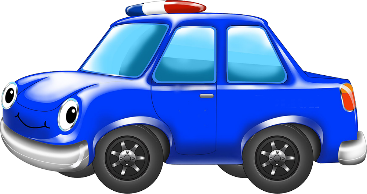 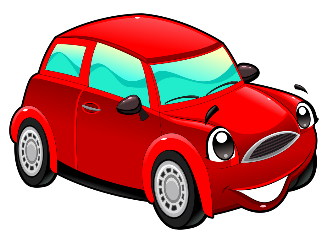 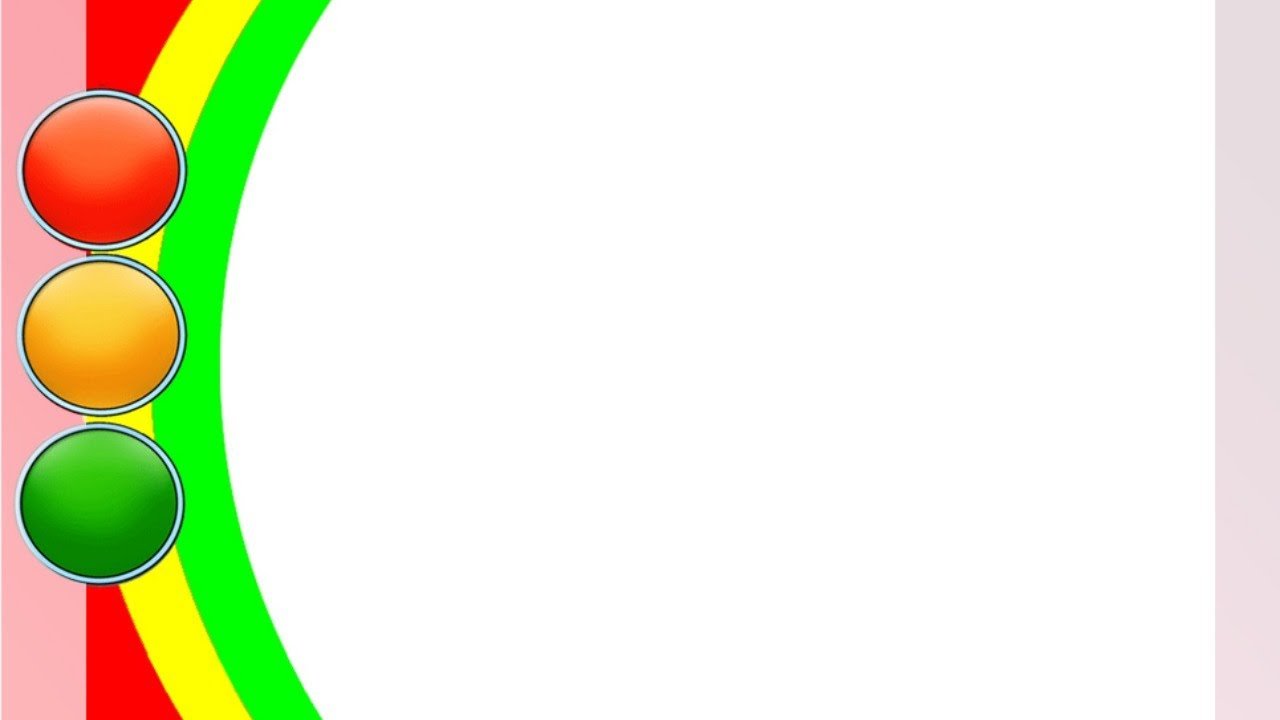 Игра «Пешеходный переход»
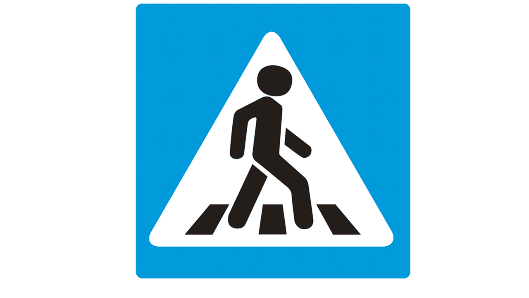 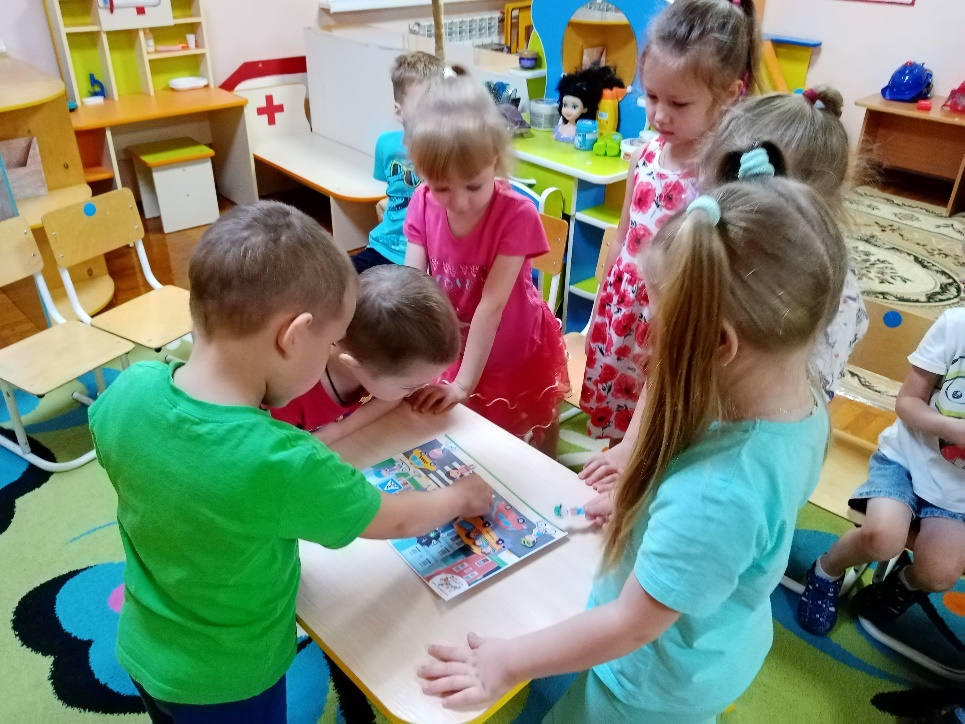 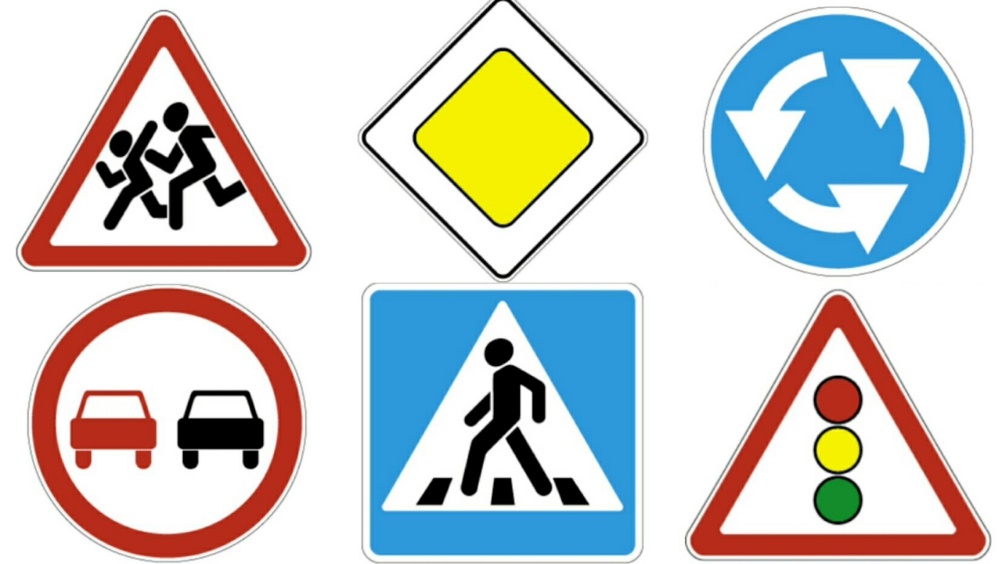 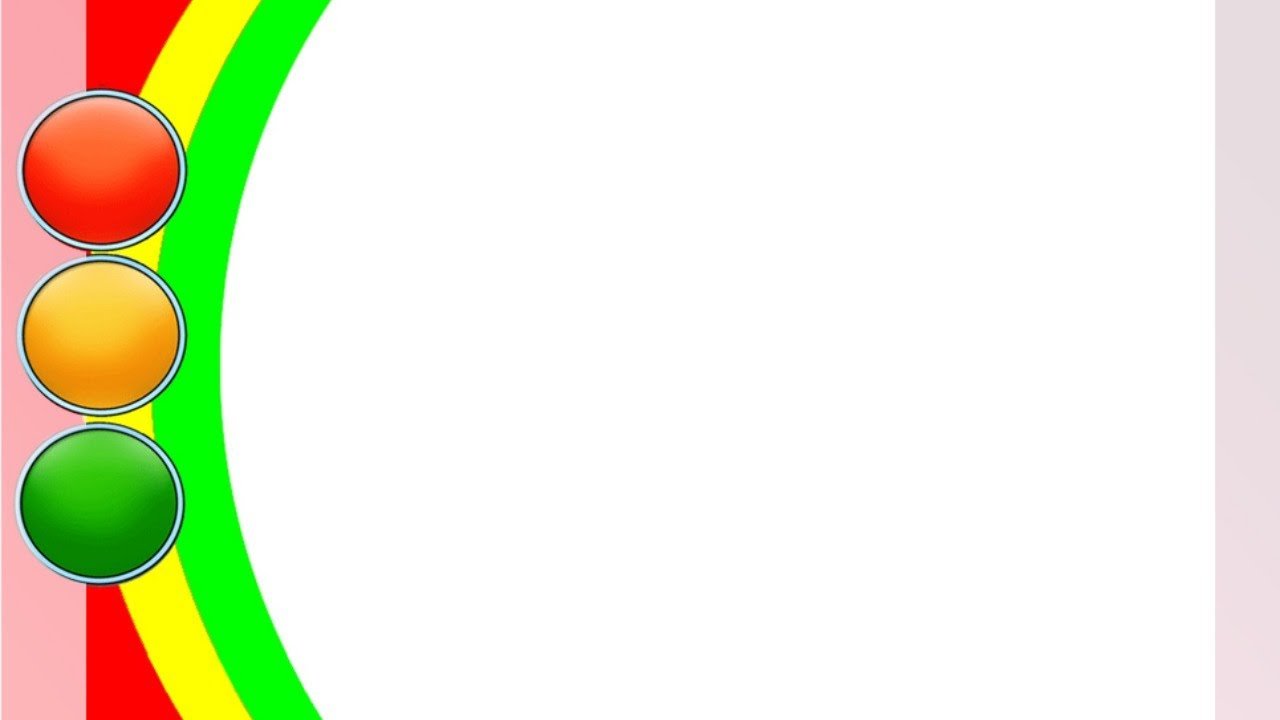 Подвижная игра «Воробушки и автомобиль»
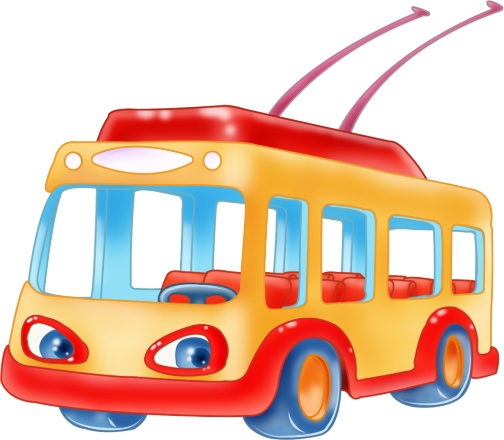 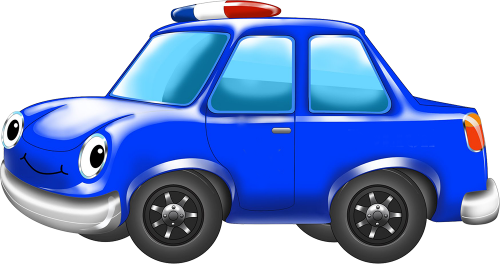 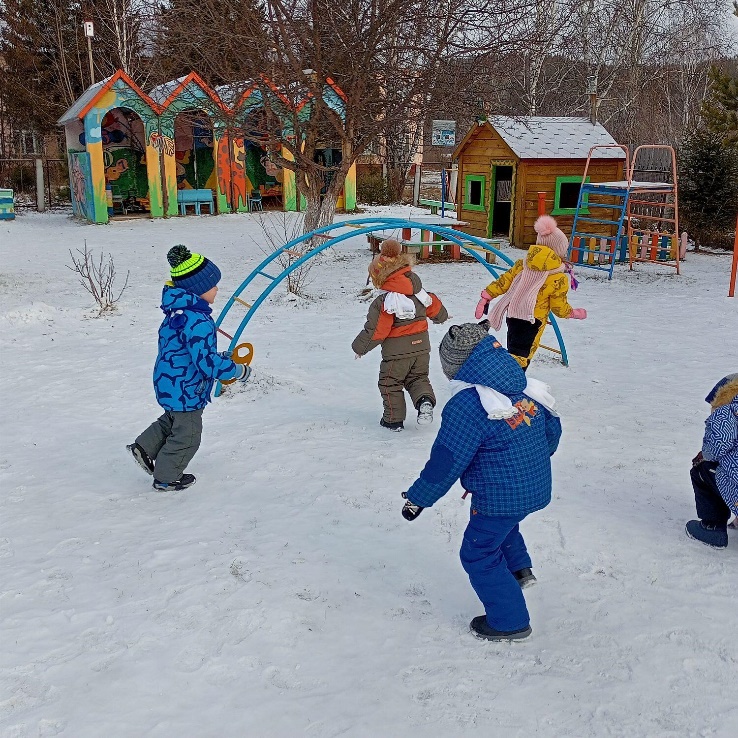 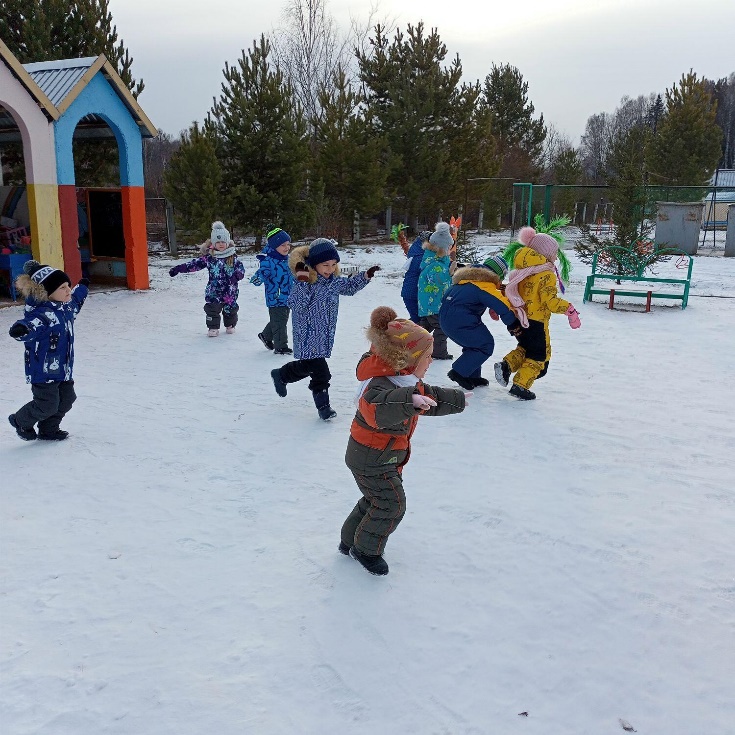 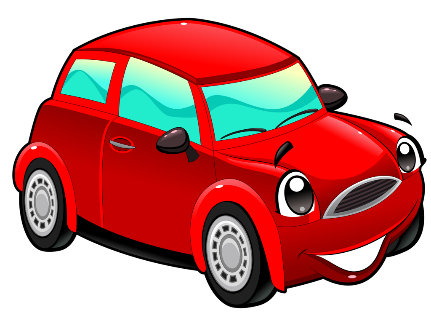 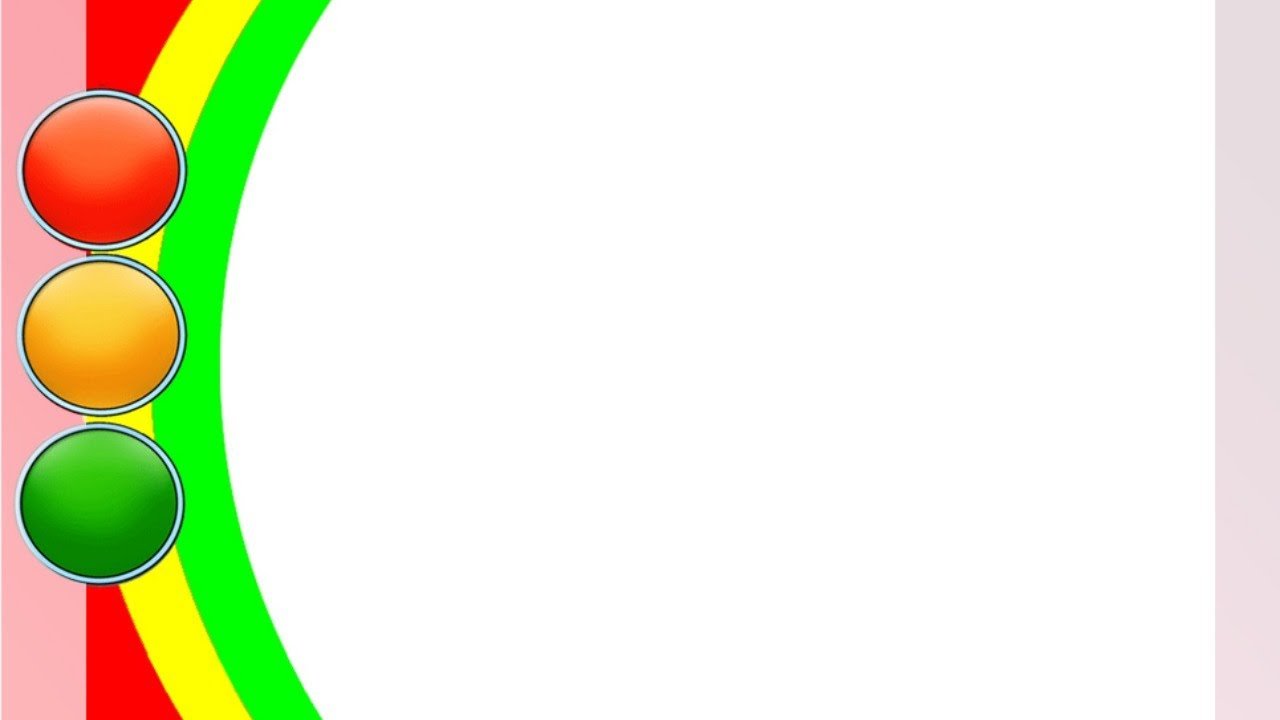 Игра «Дорога – цифра»
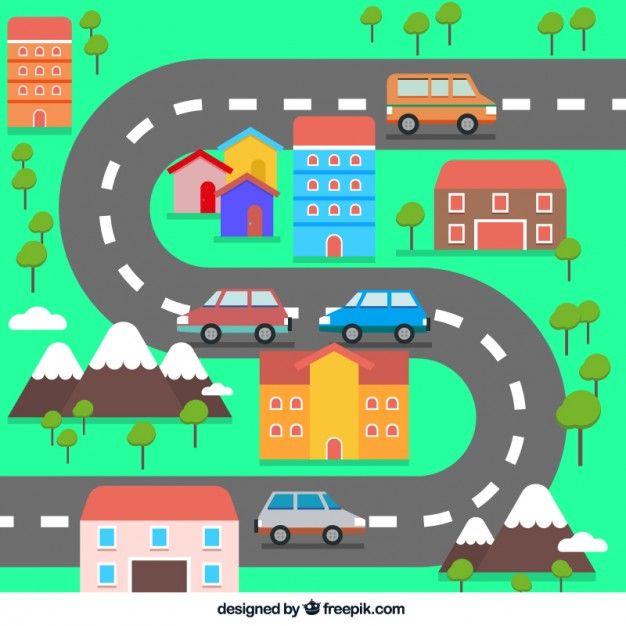 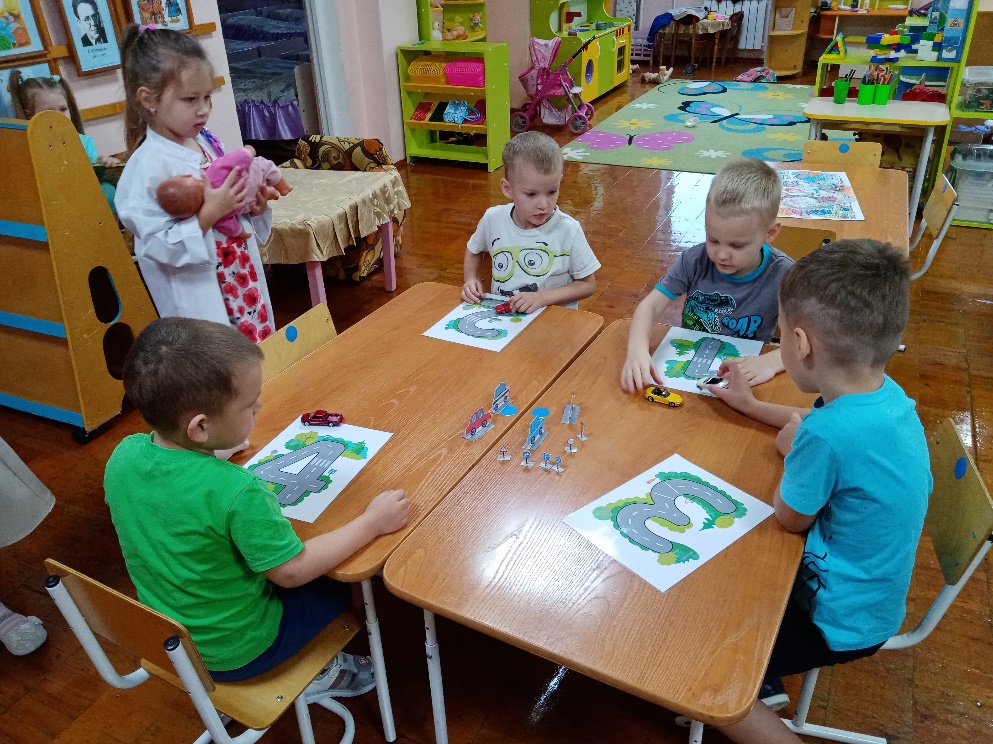 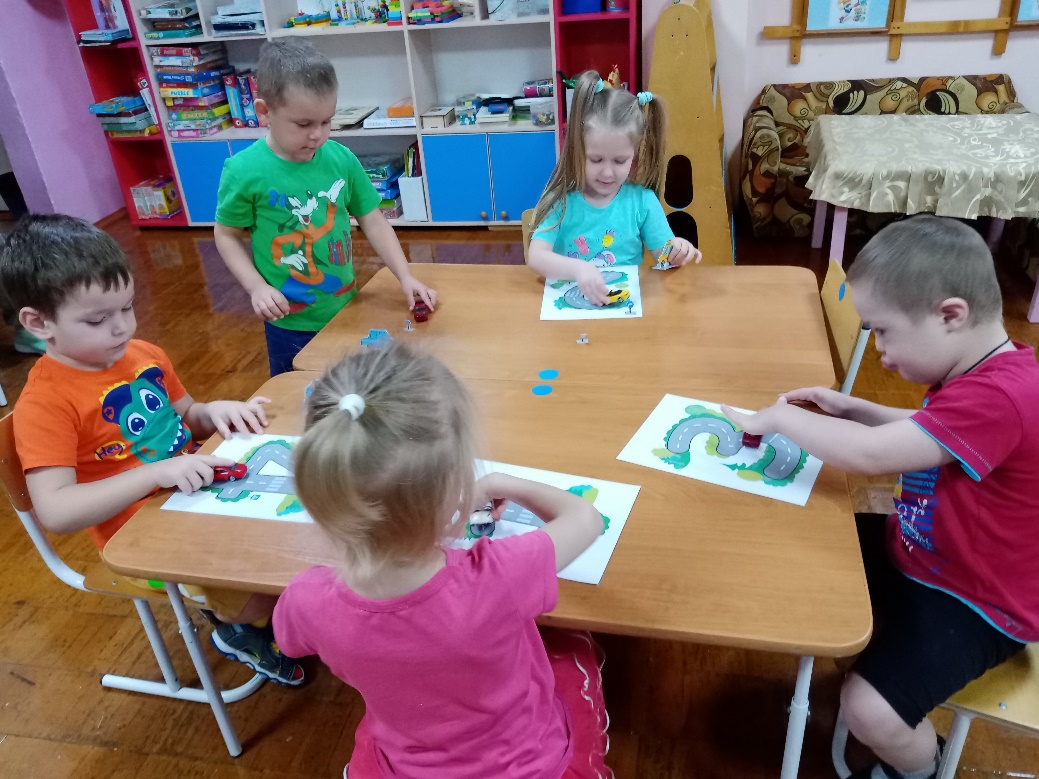 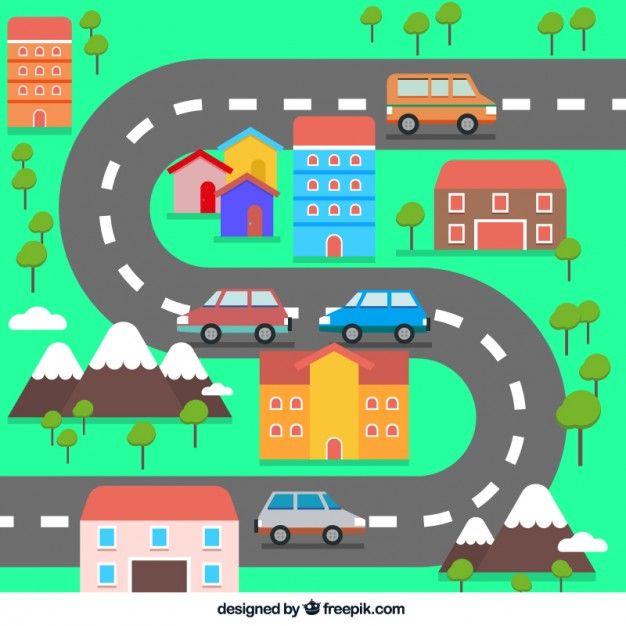 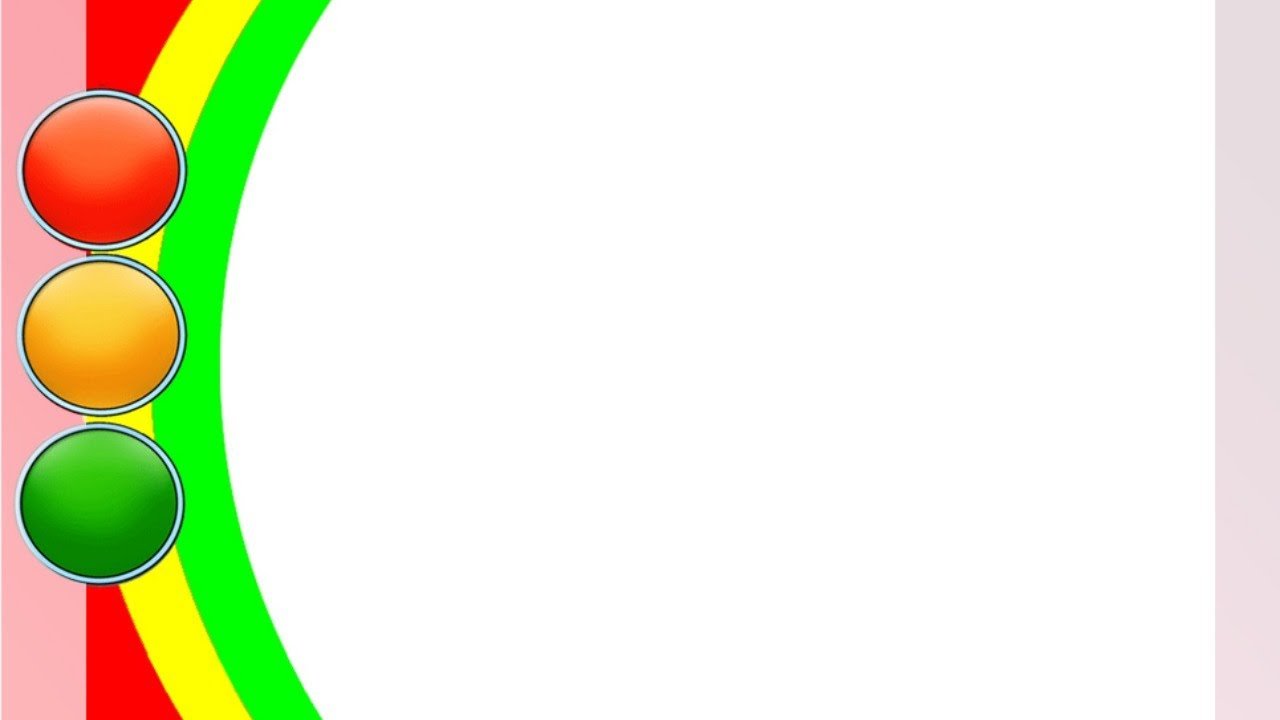 Коллективное раскрашивание «Город»
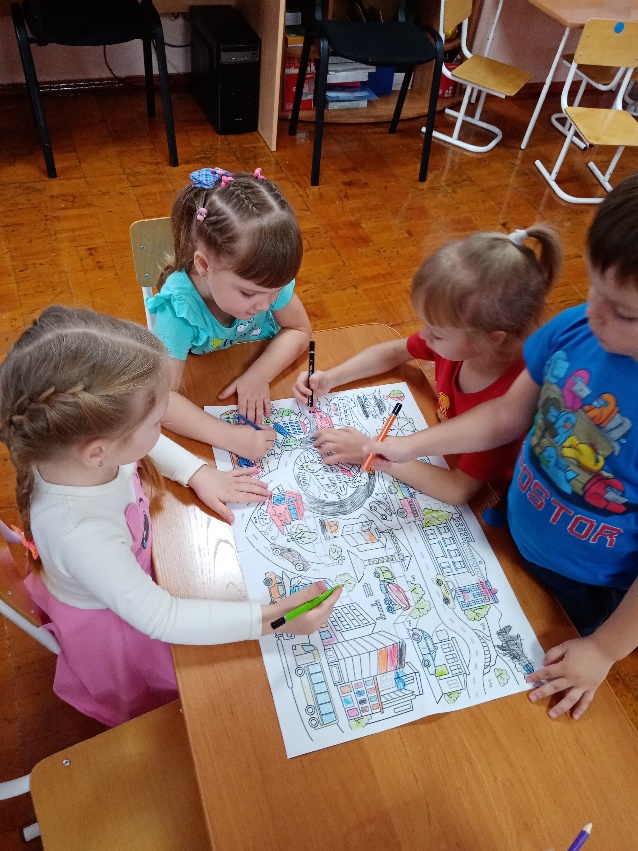 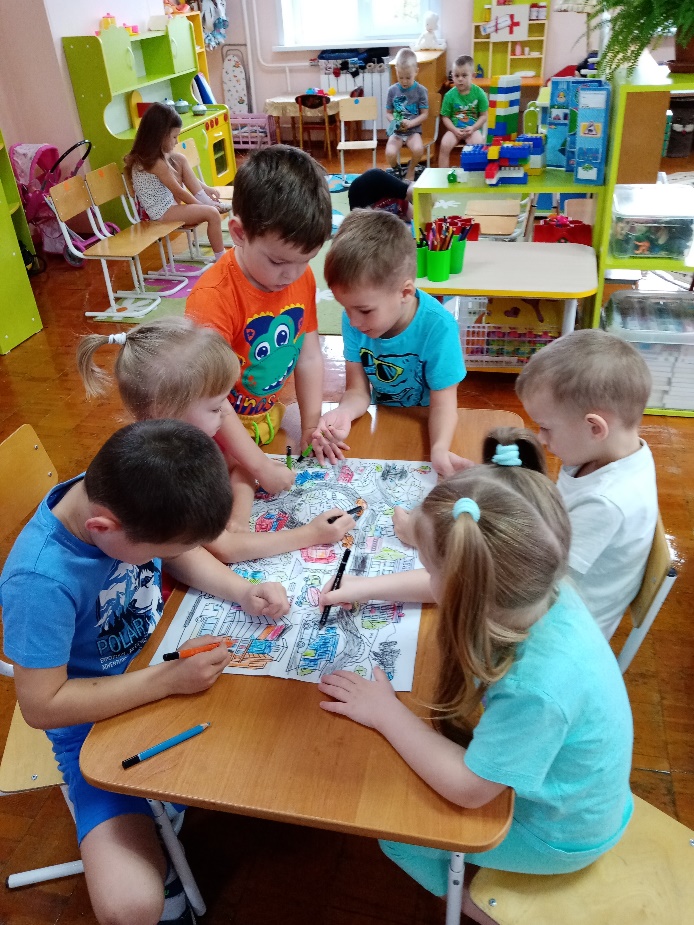 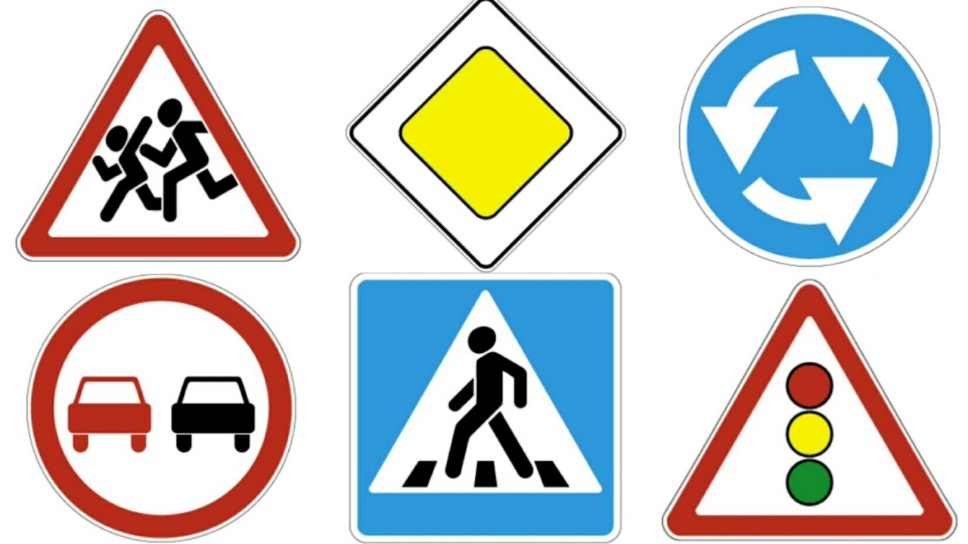 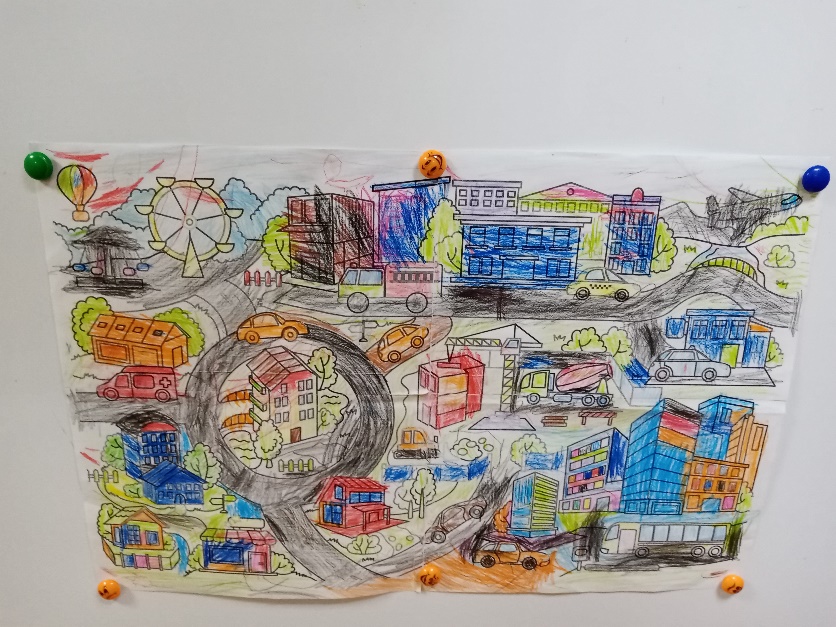 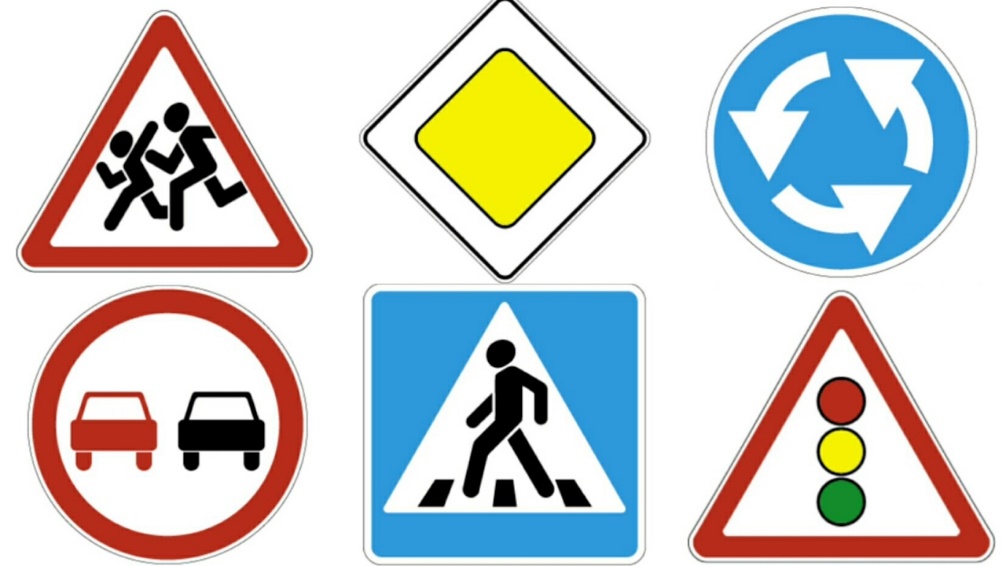 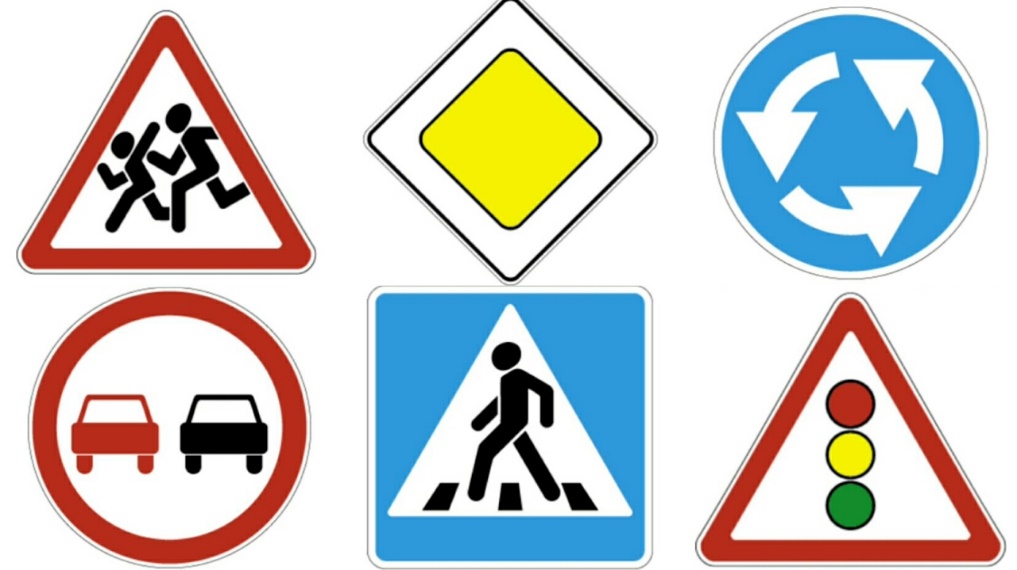 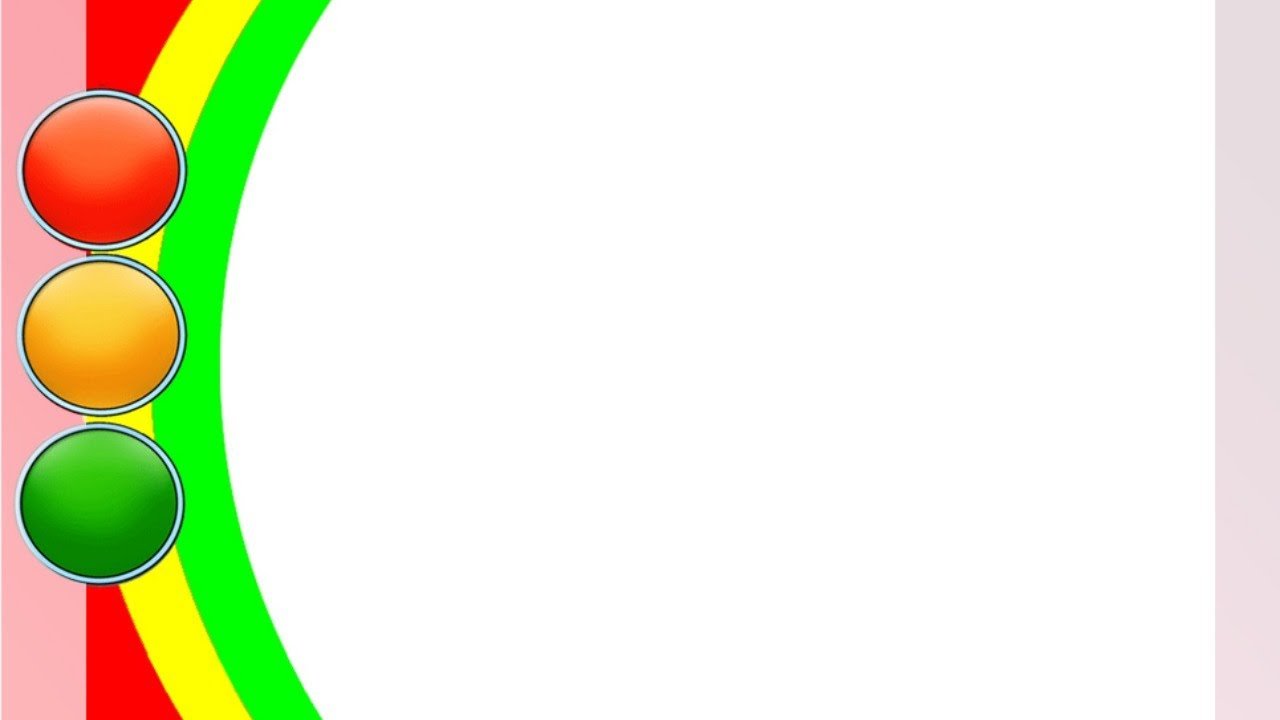 Детские работы
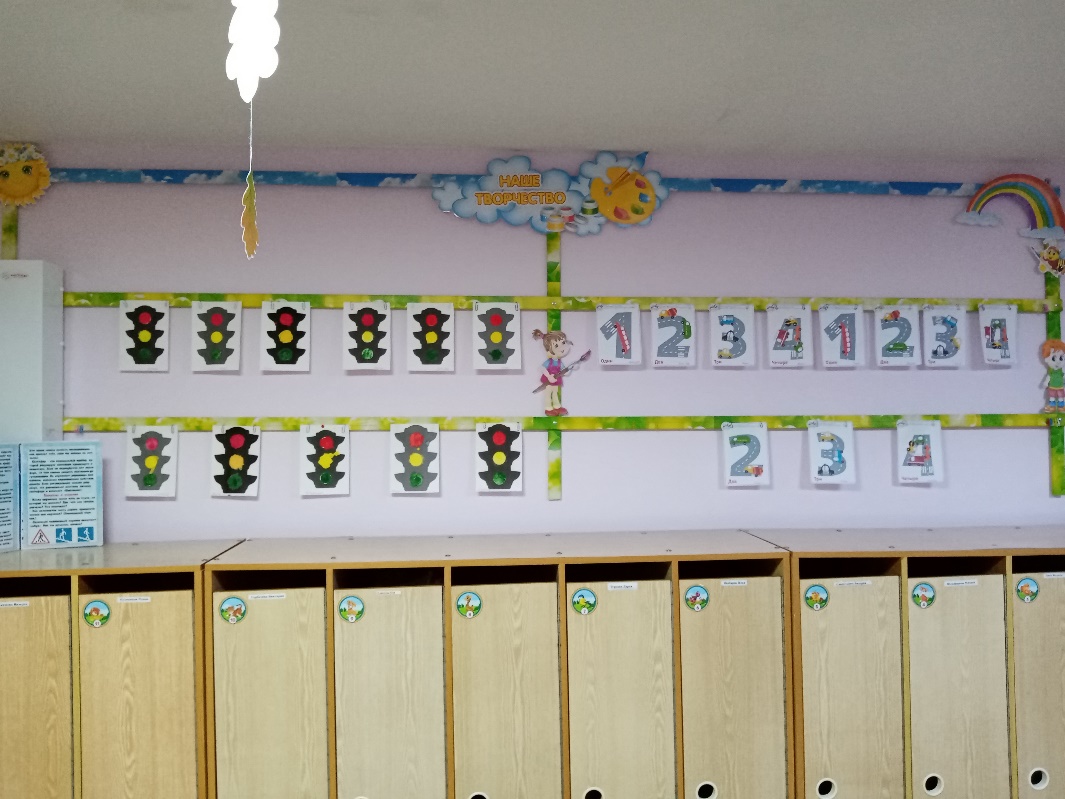 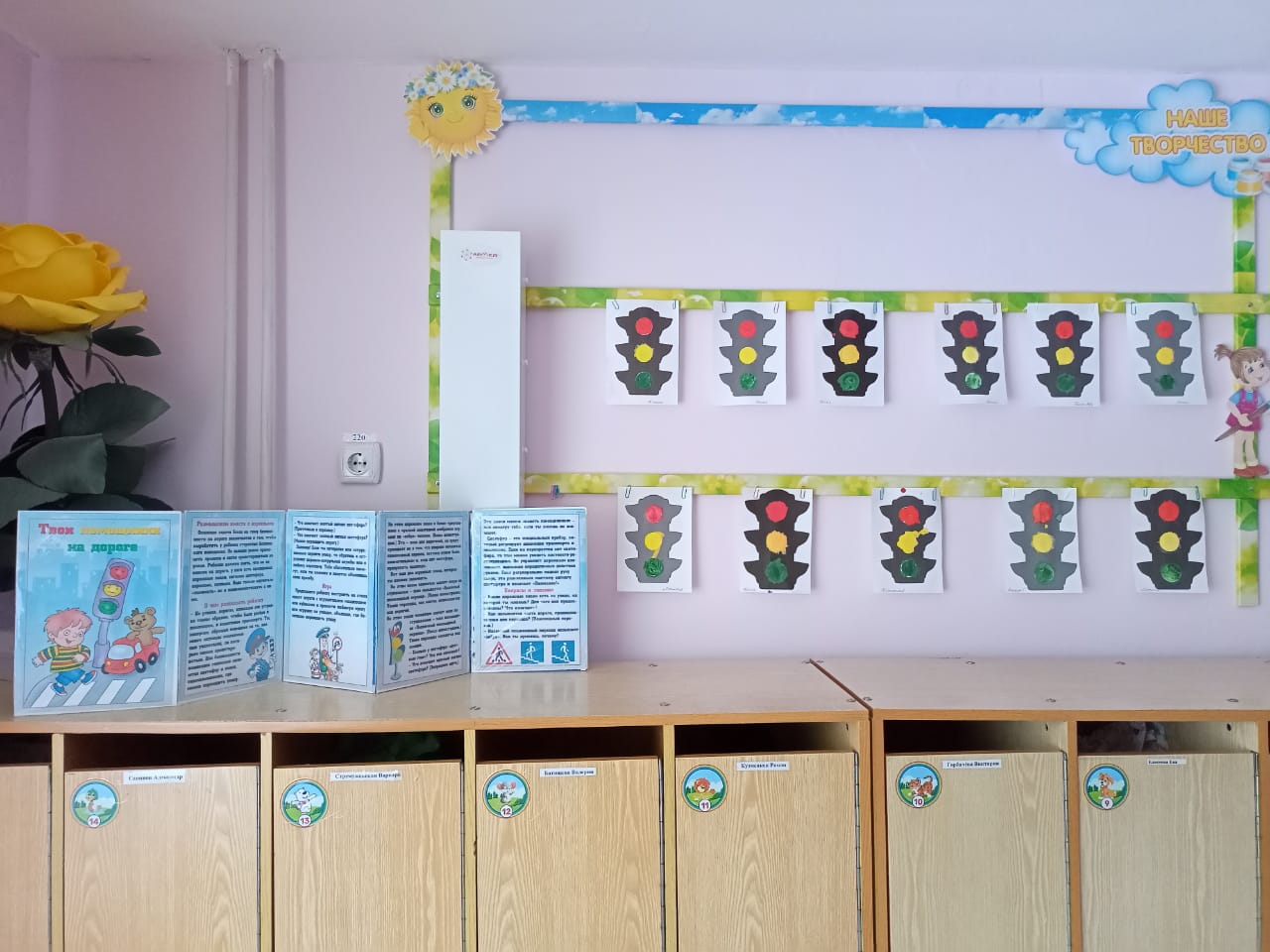 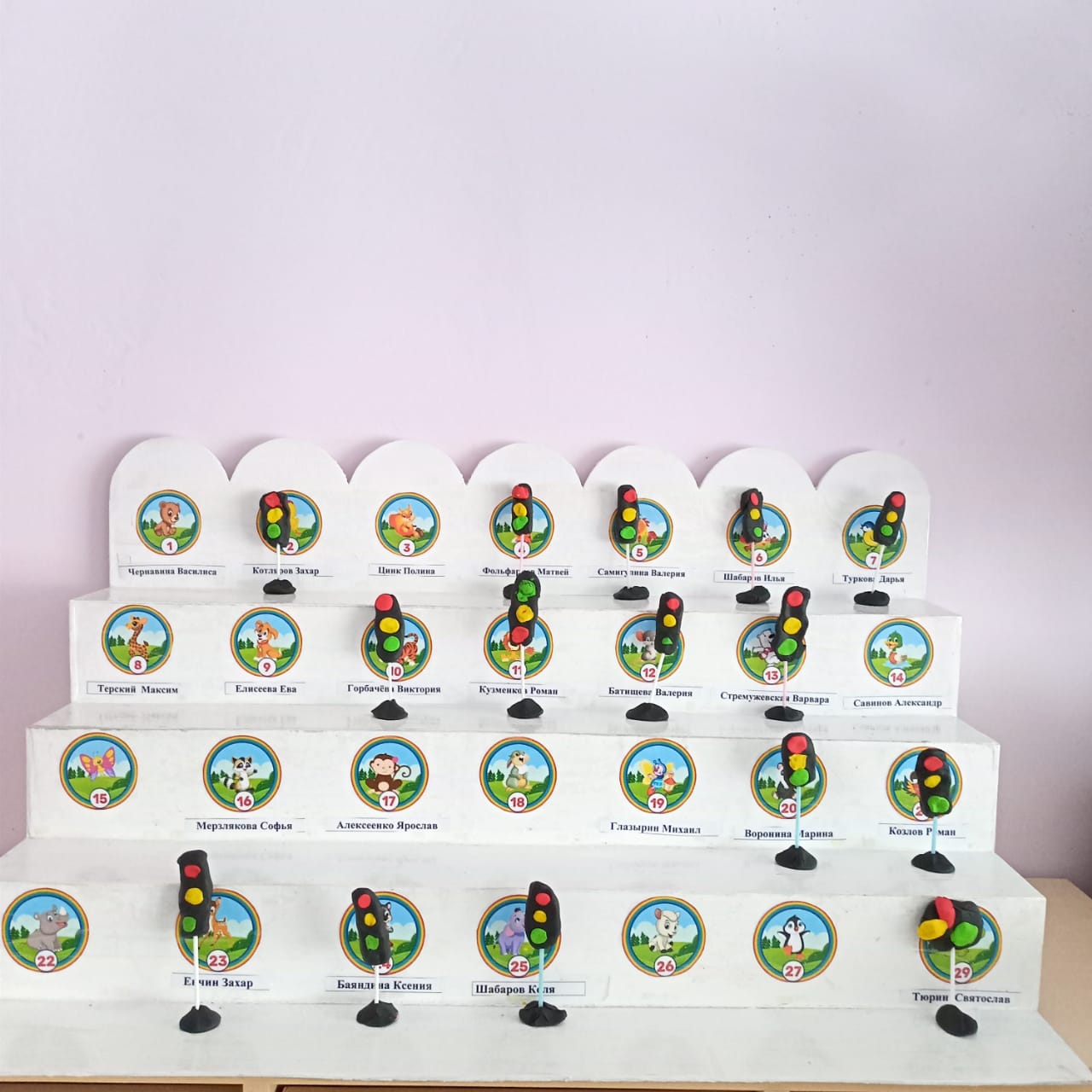 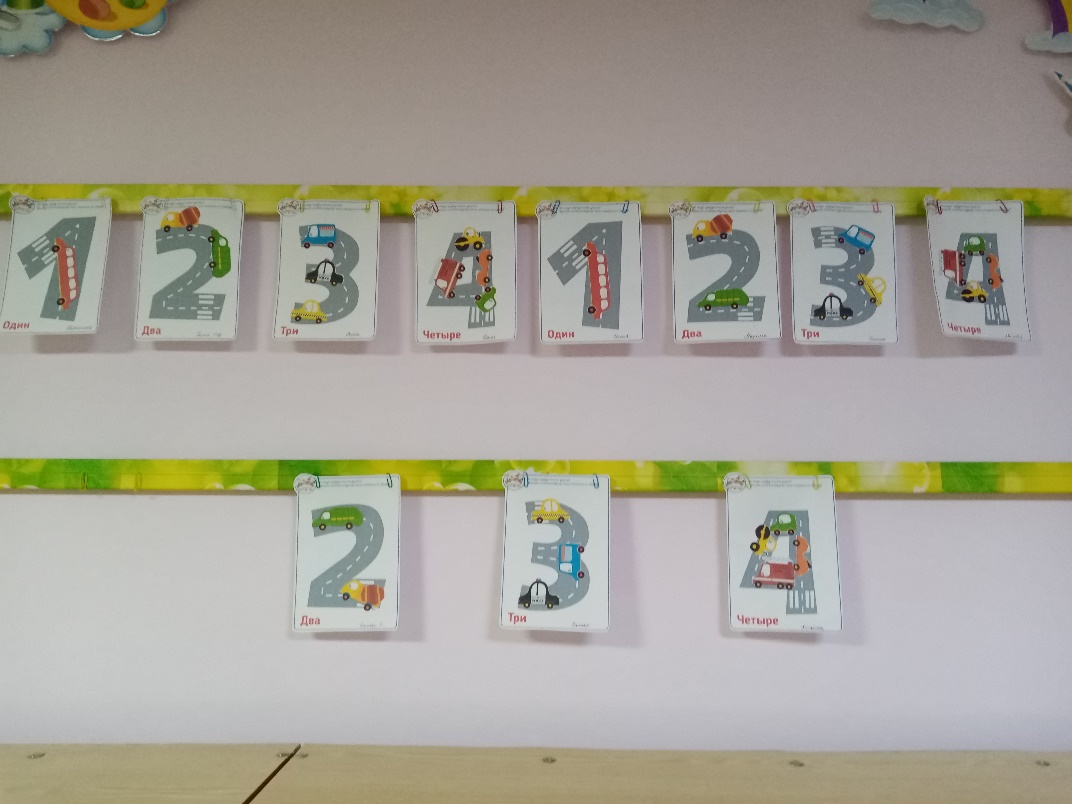 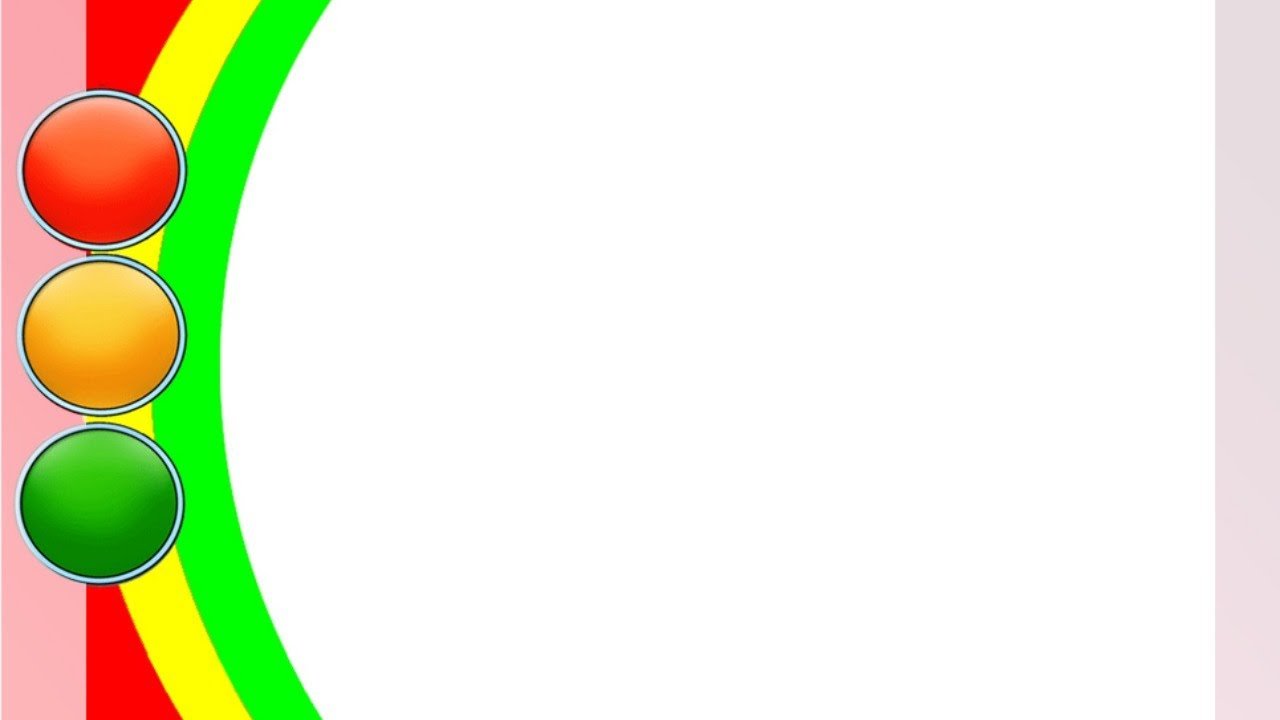 Информация для родителей
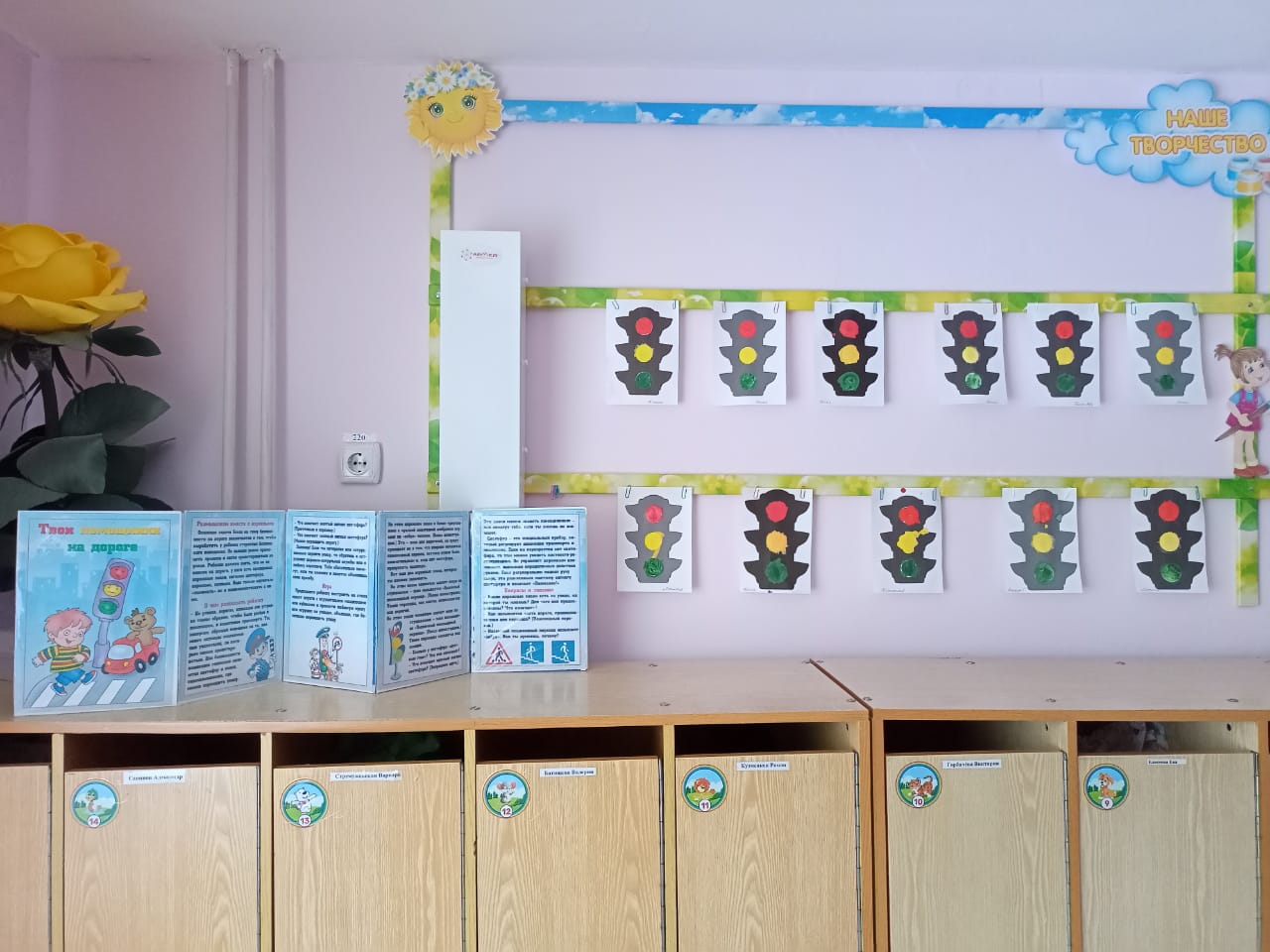 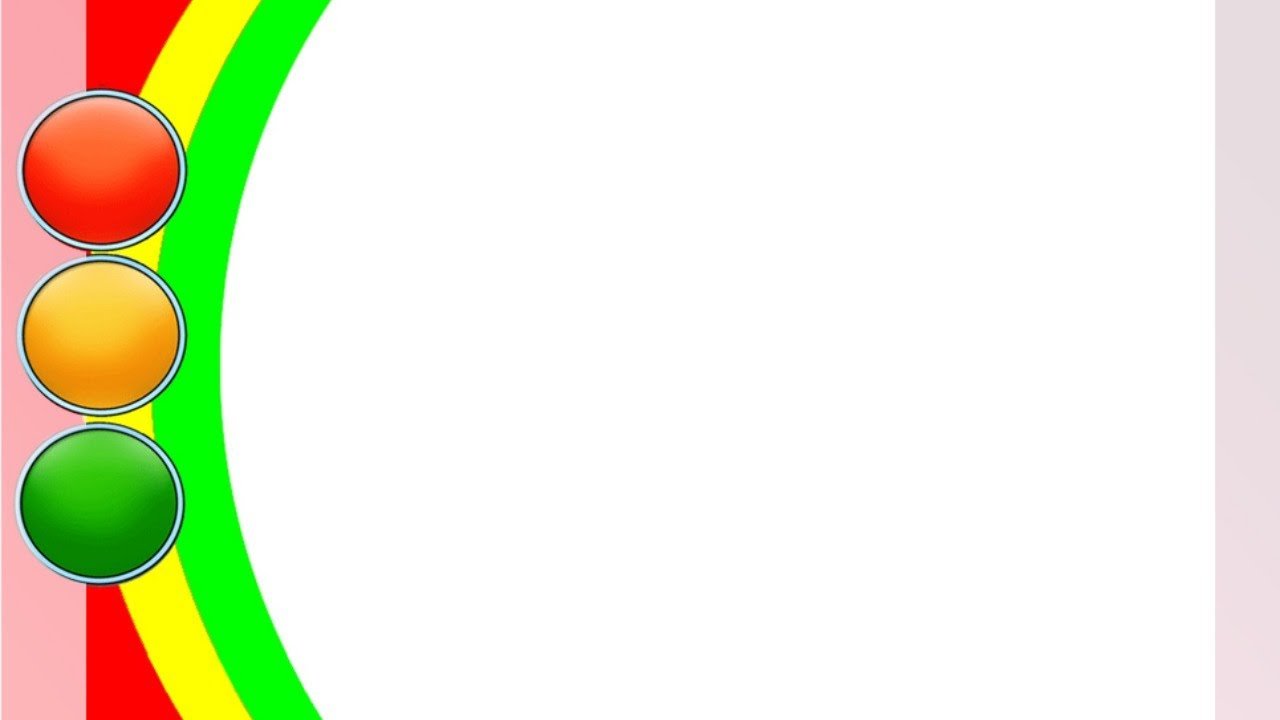 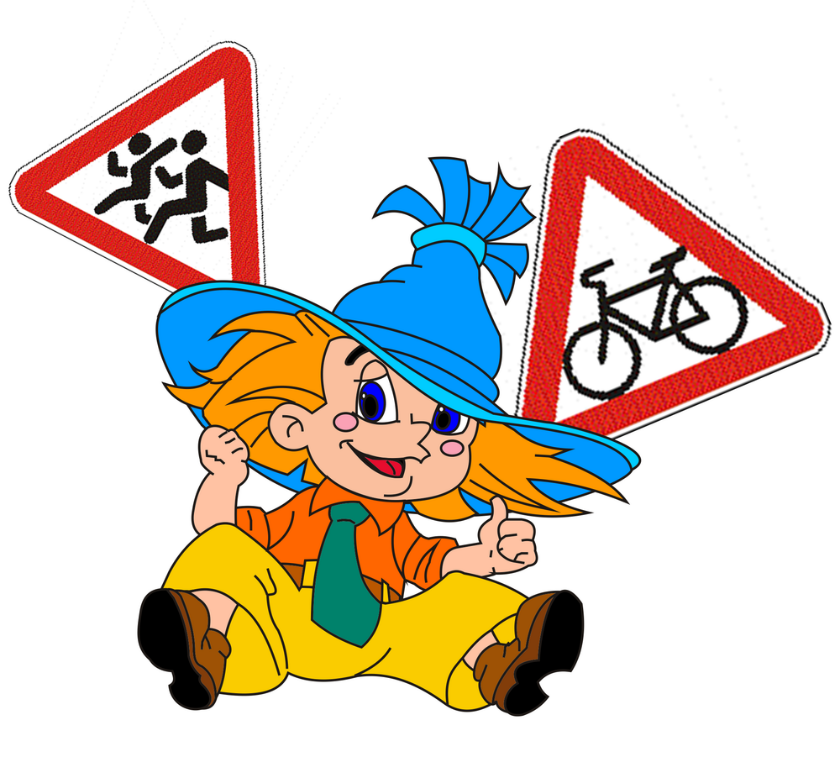 Спасибо за внимание!